Aos aluno formandos do 3º ADM. Vespertino e 3º ADM. Noturno da Etec de São José do Rio Pardo.
 


Agradeço a Deus por ter me dado condições de lutar e alcançar os objetivos pretendidos. Que o T.C.C., esta ferramenta pedagógica tão importante, seja uma nova meta para suas vidas.
 

Muito obrigado por tudo!
Profº Divino Lozetti Risso
Coord. Do Curso Técnico em Administração
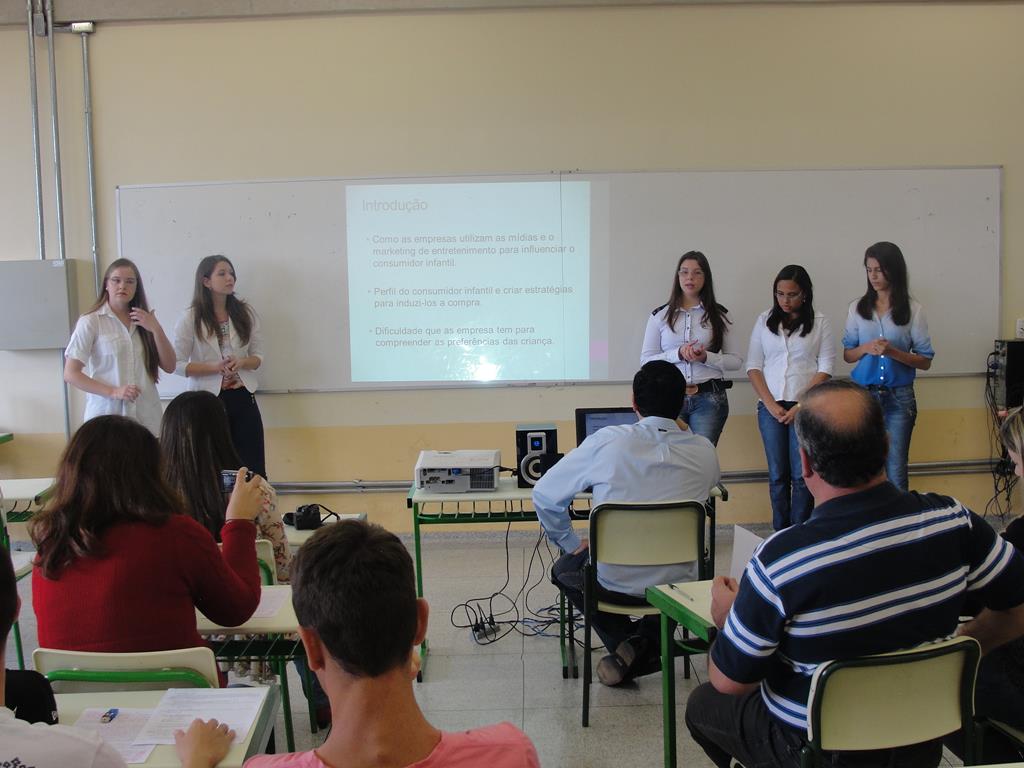 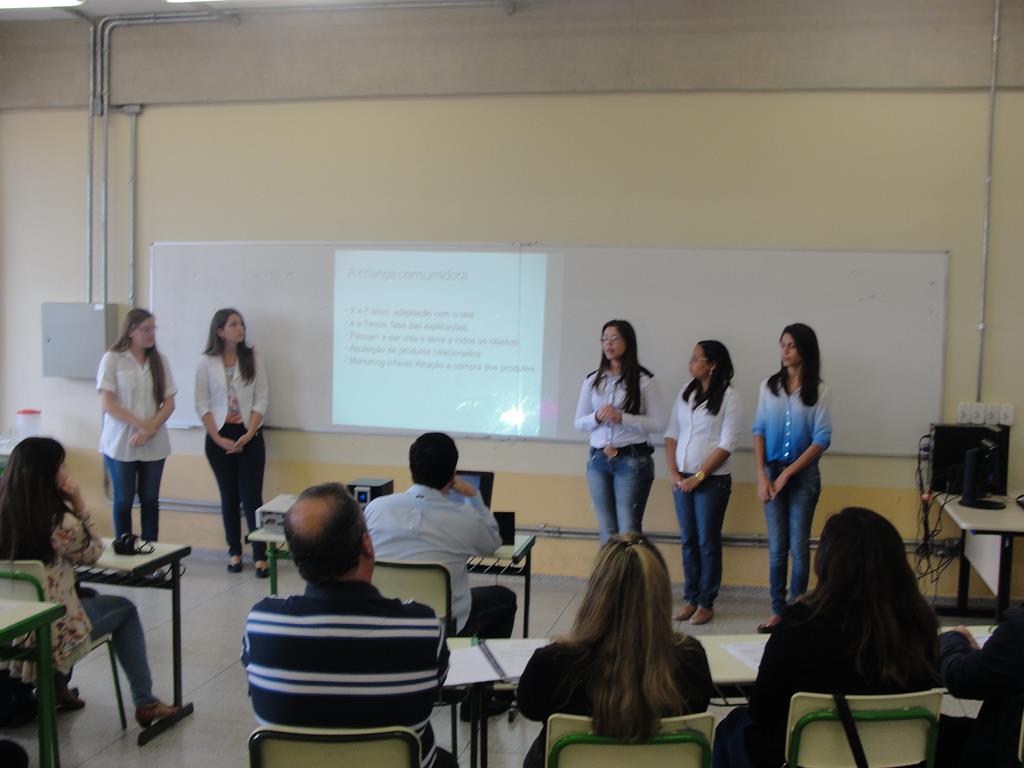 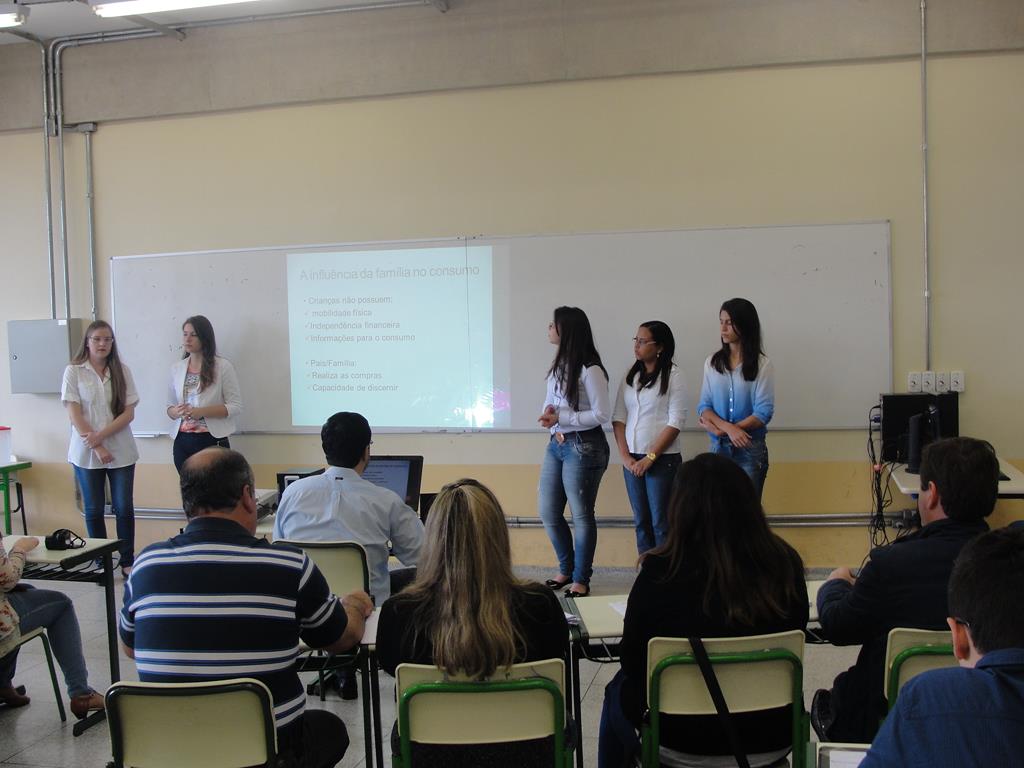 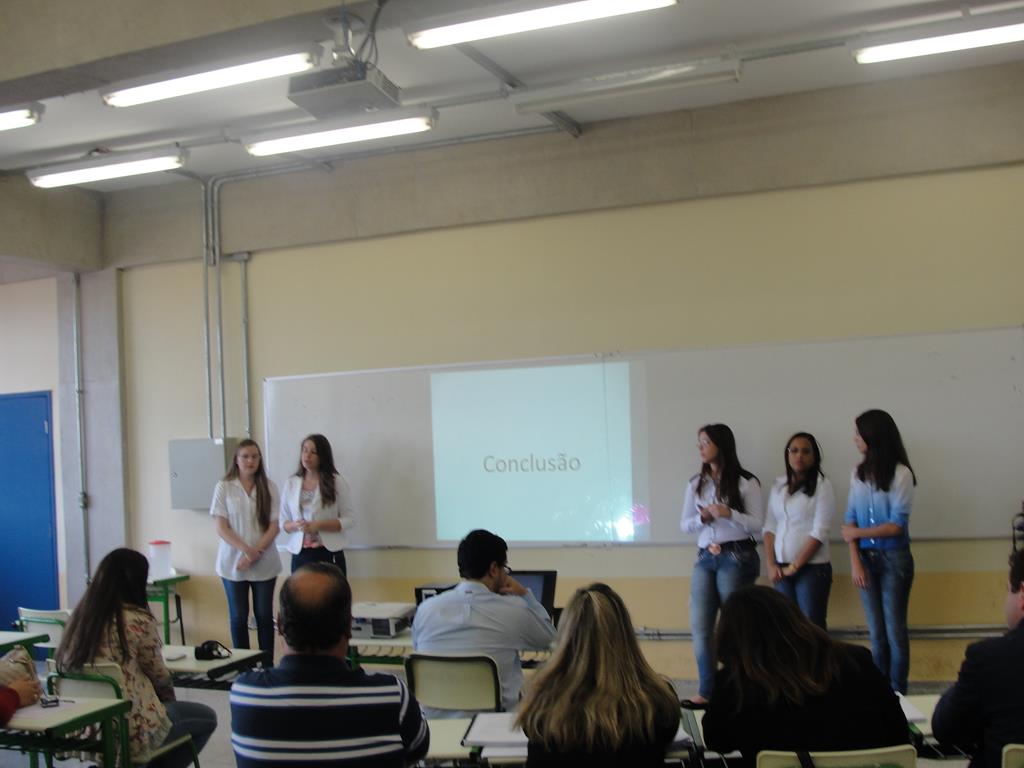 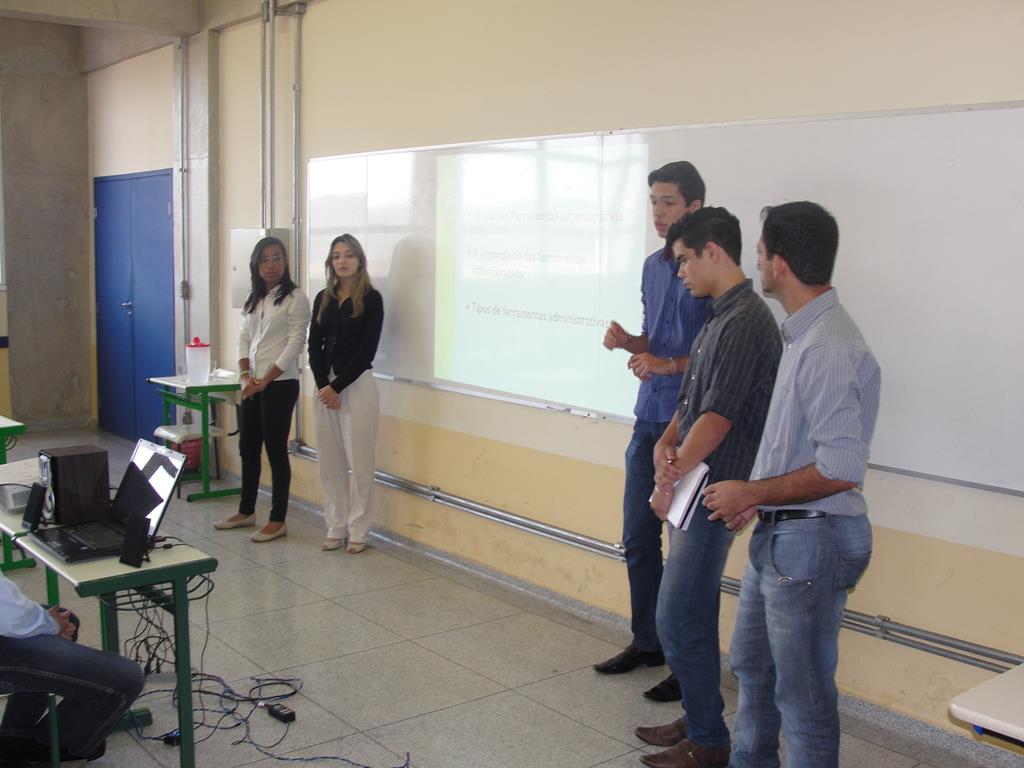 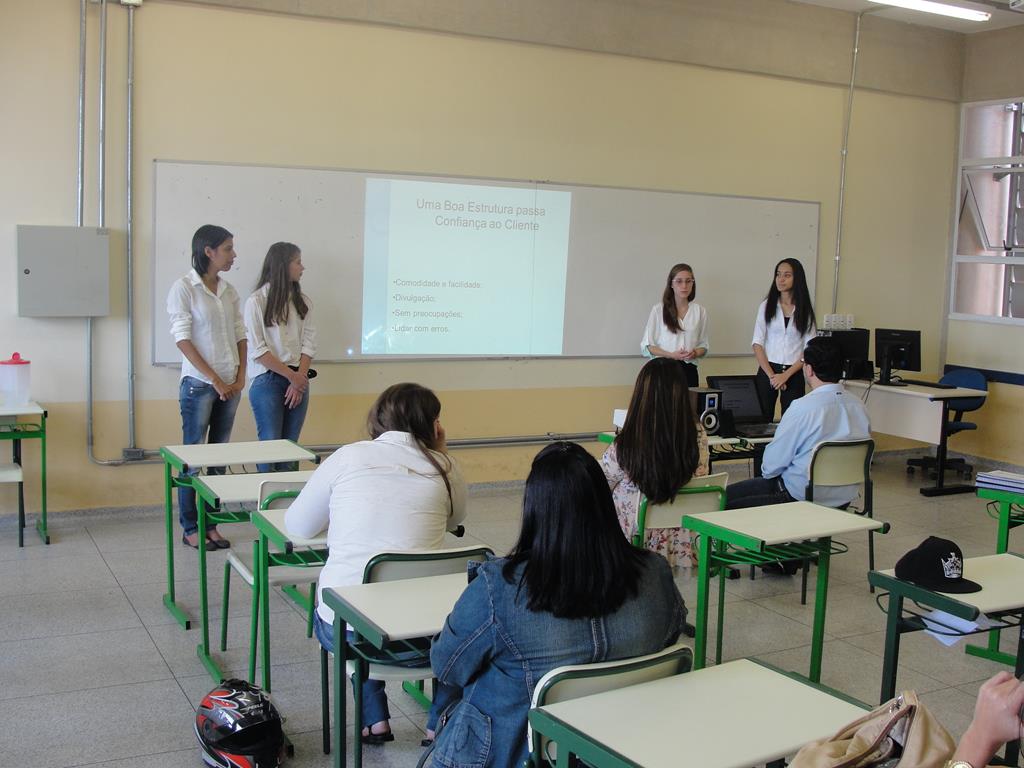 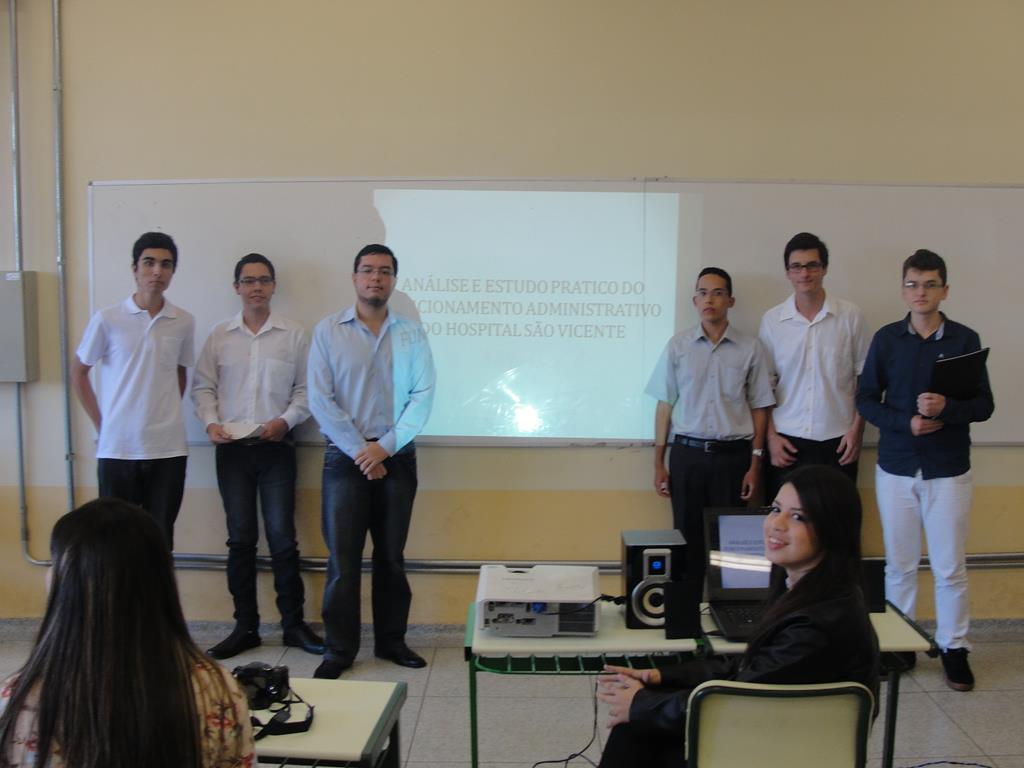 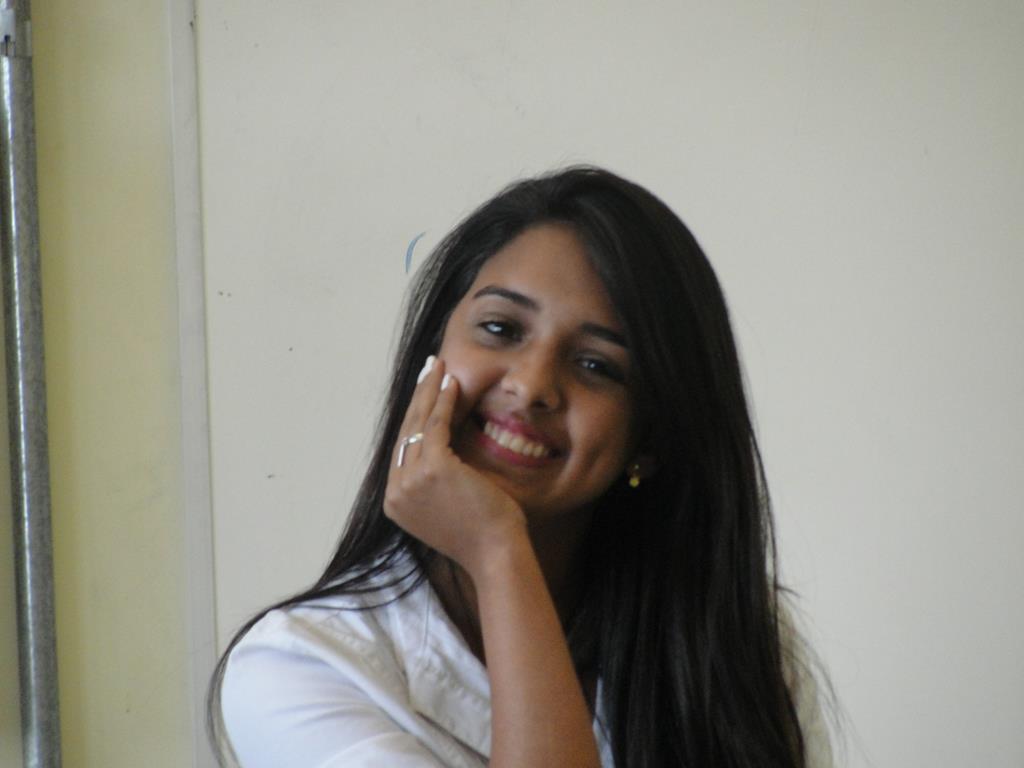 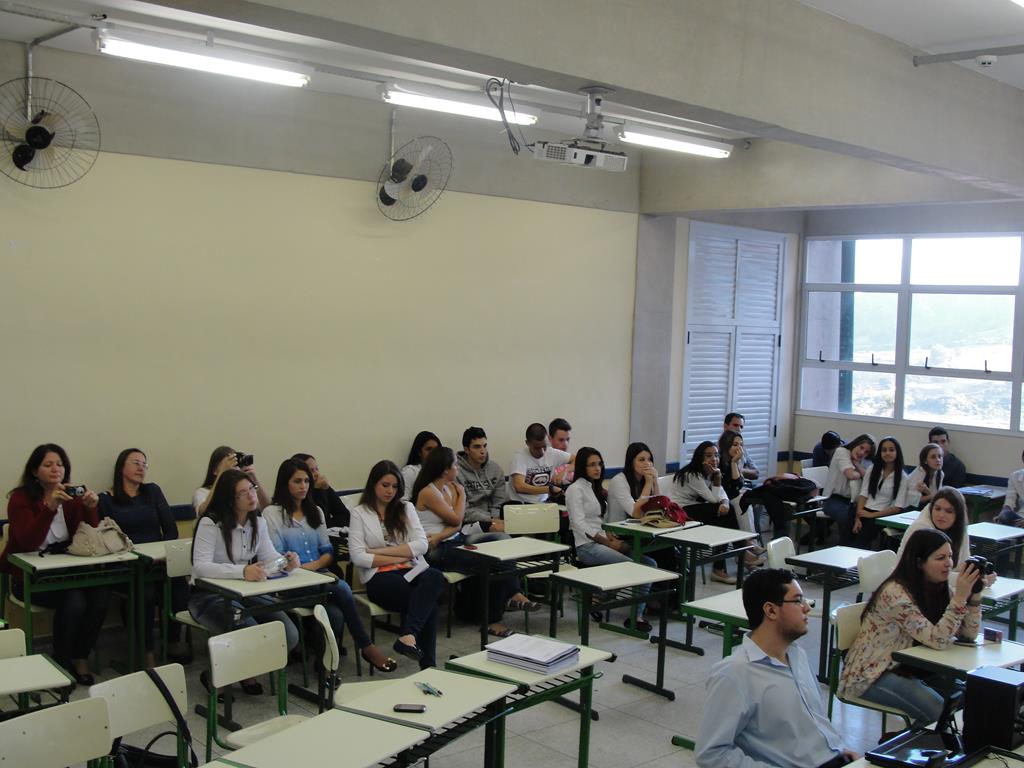 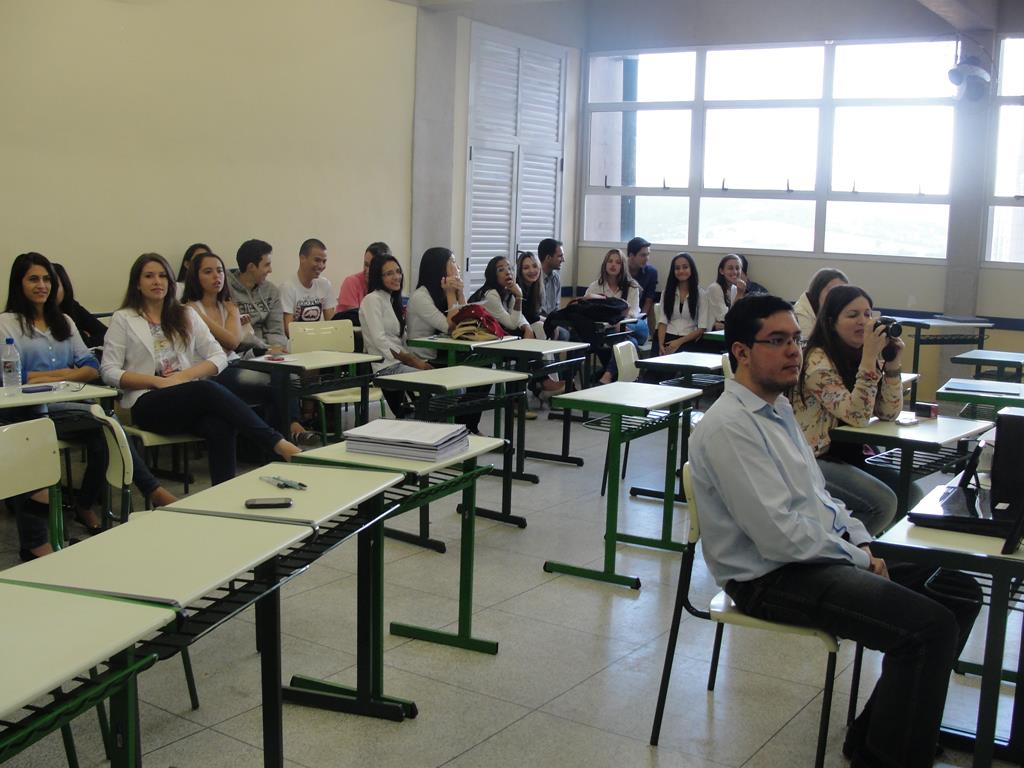 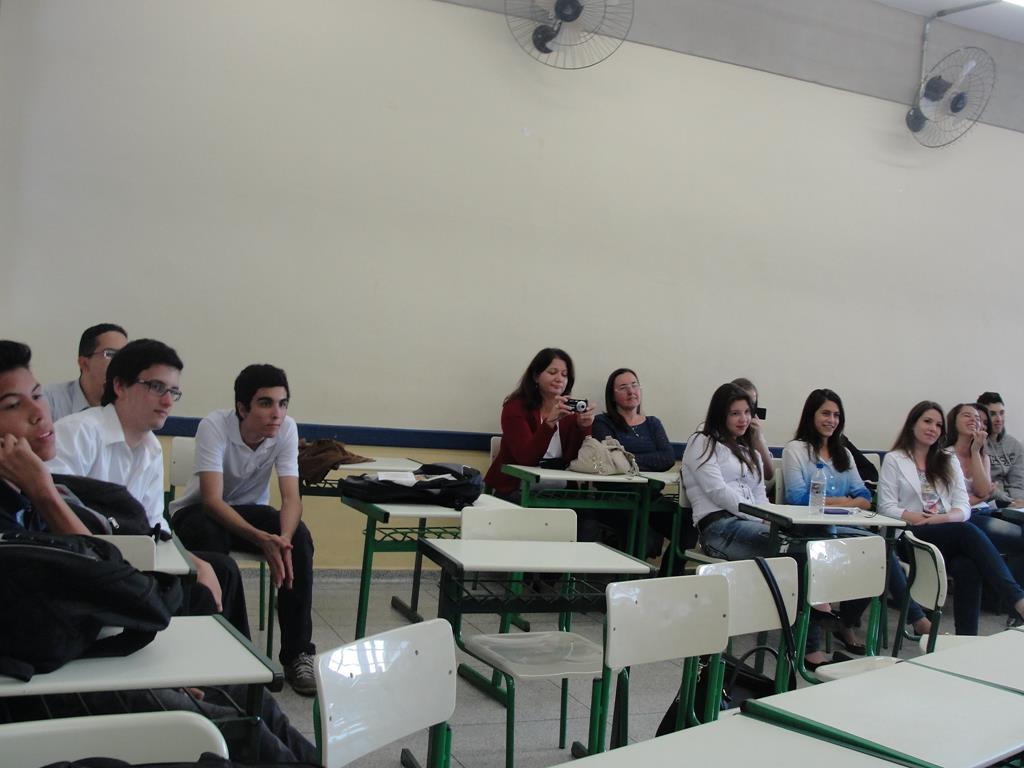 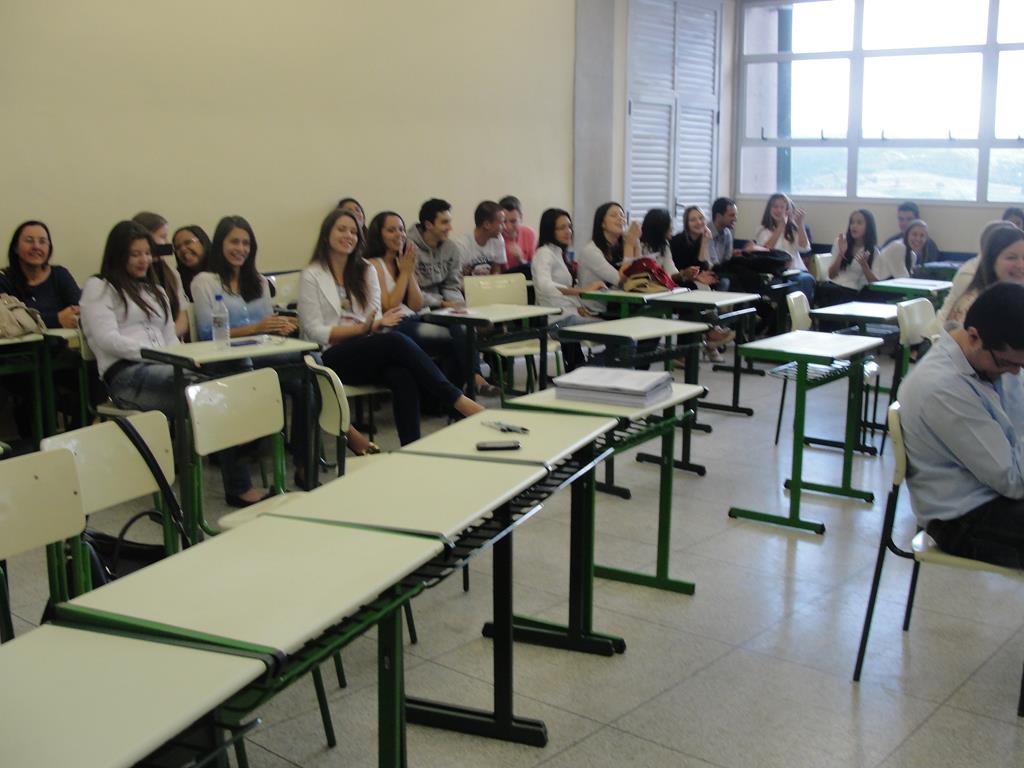 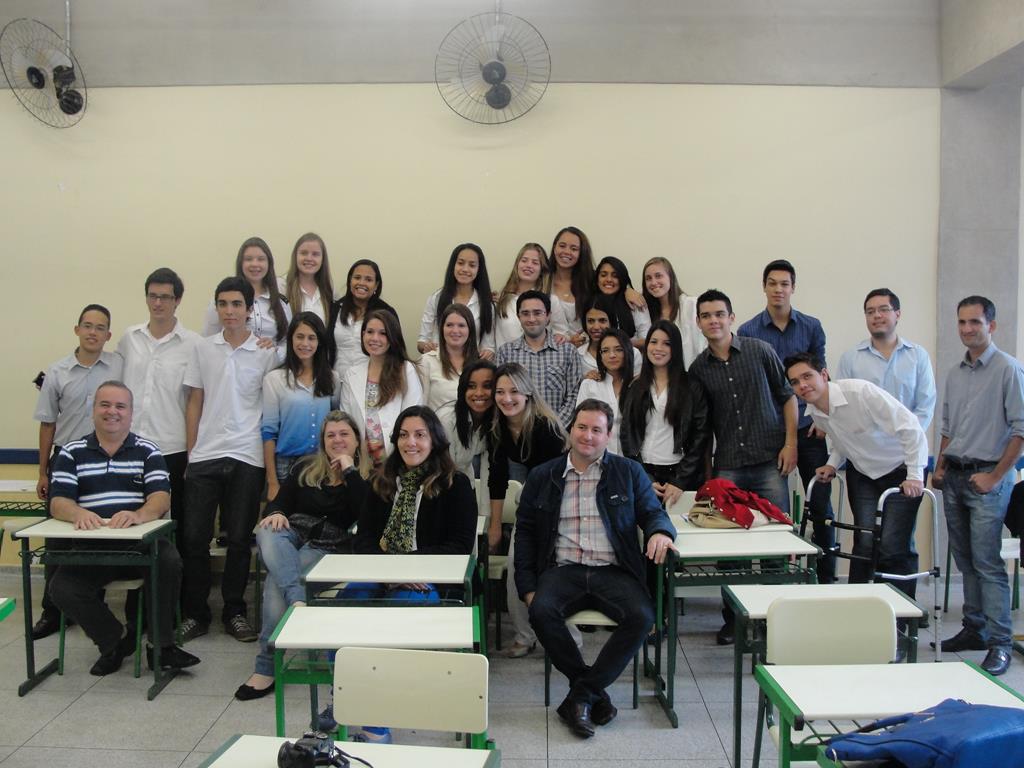 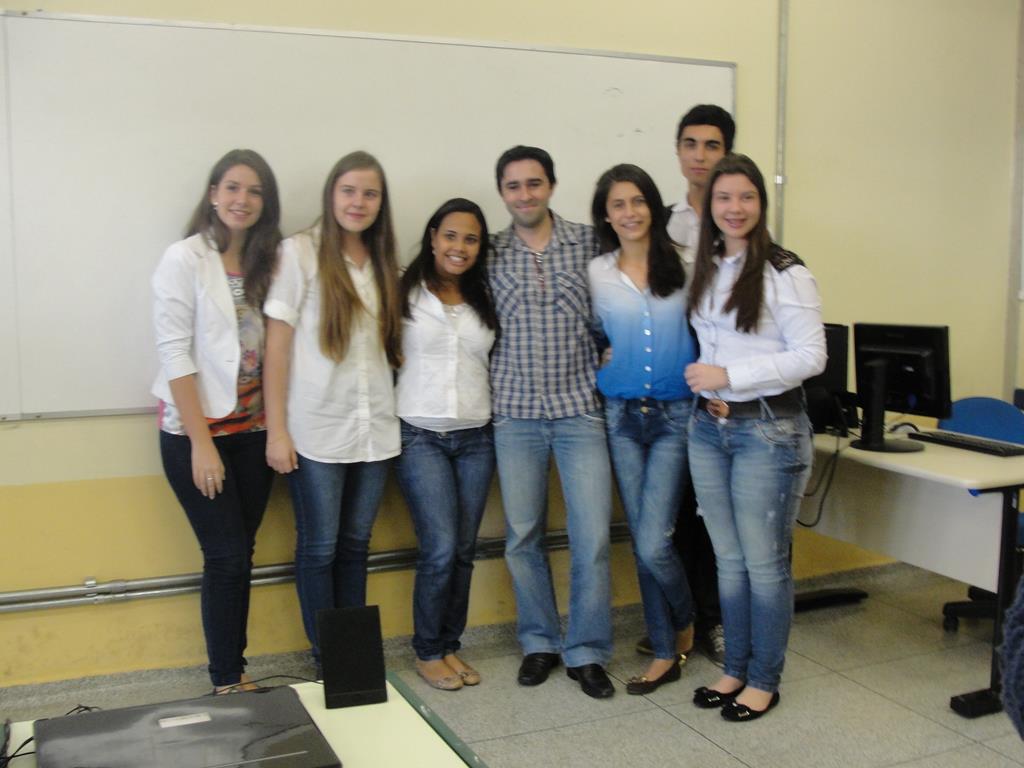 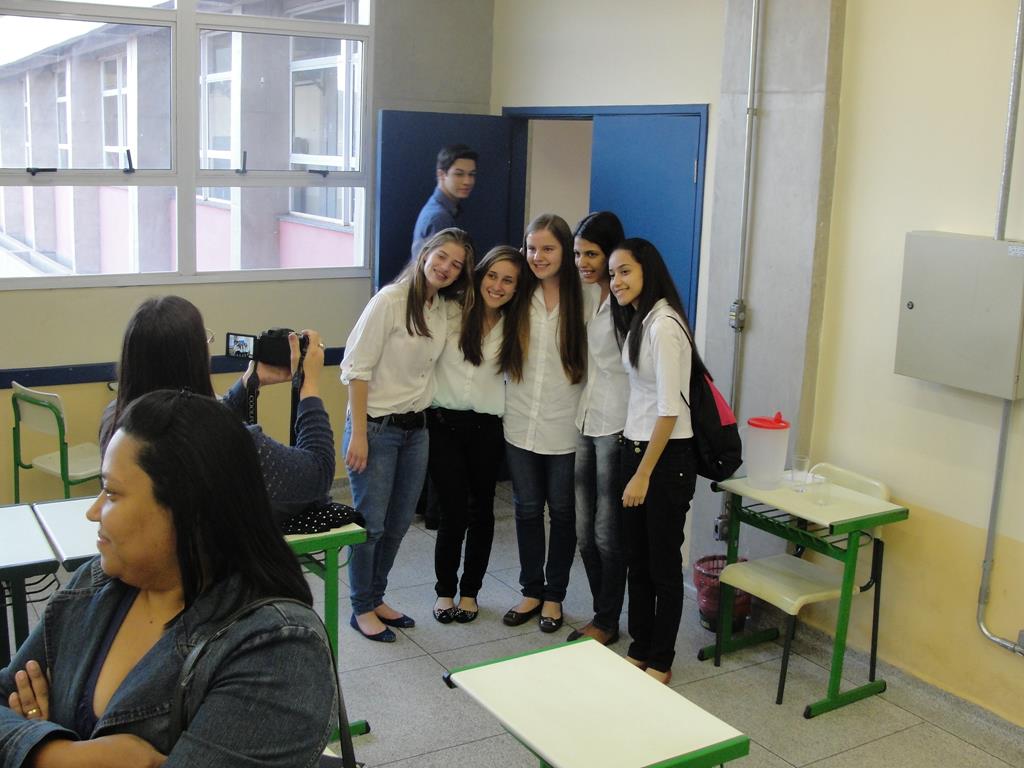 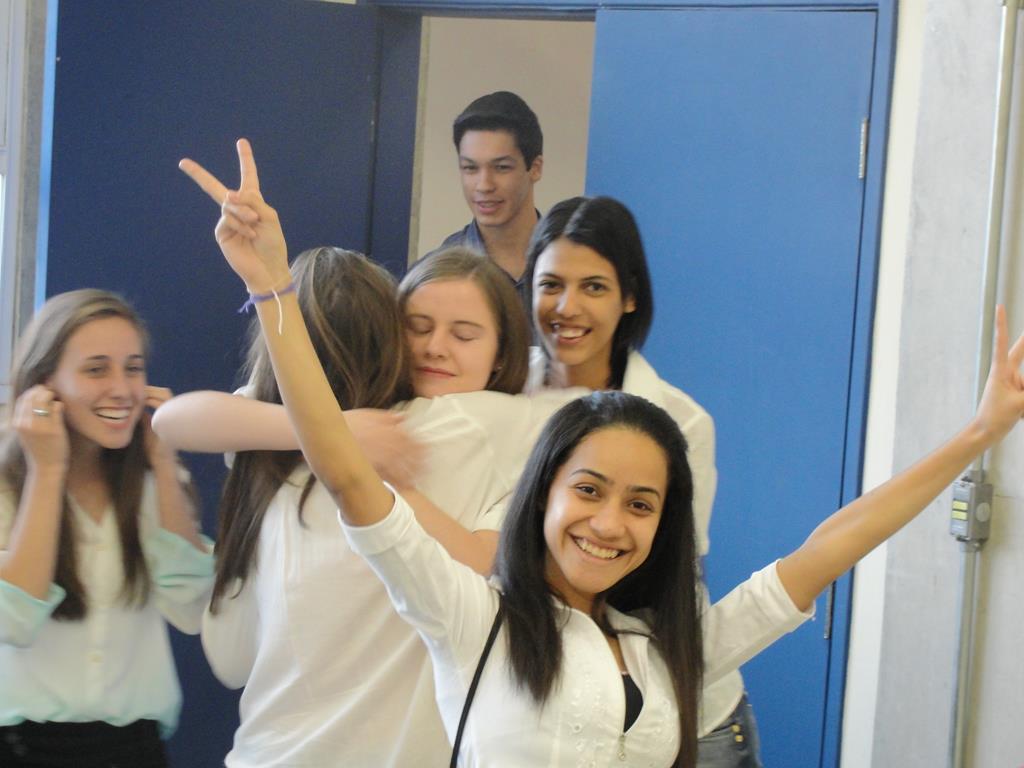 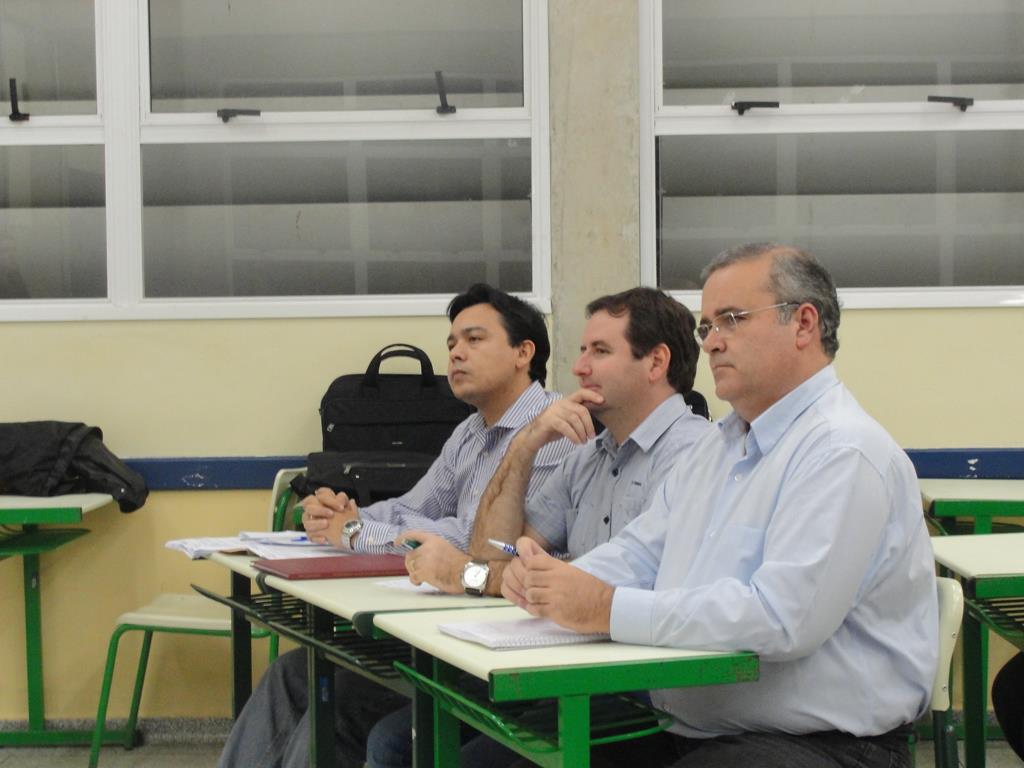 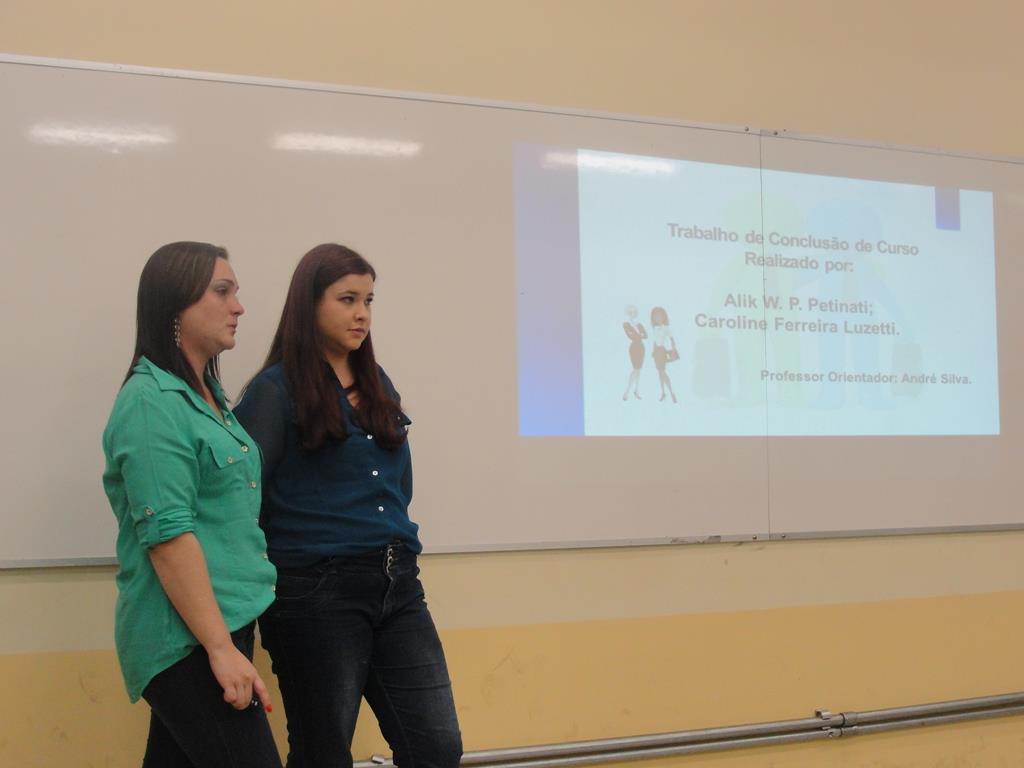 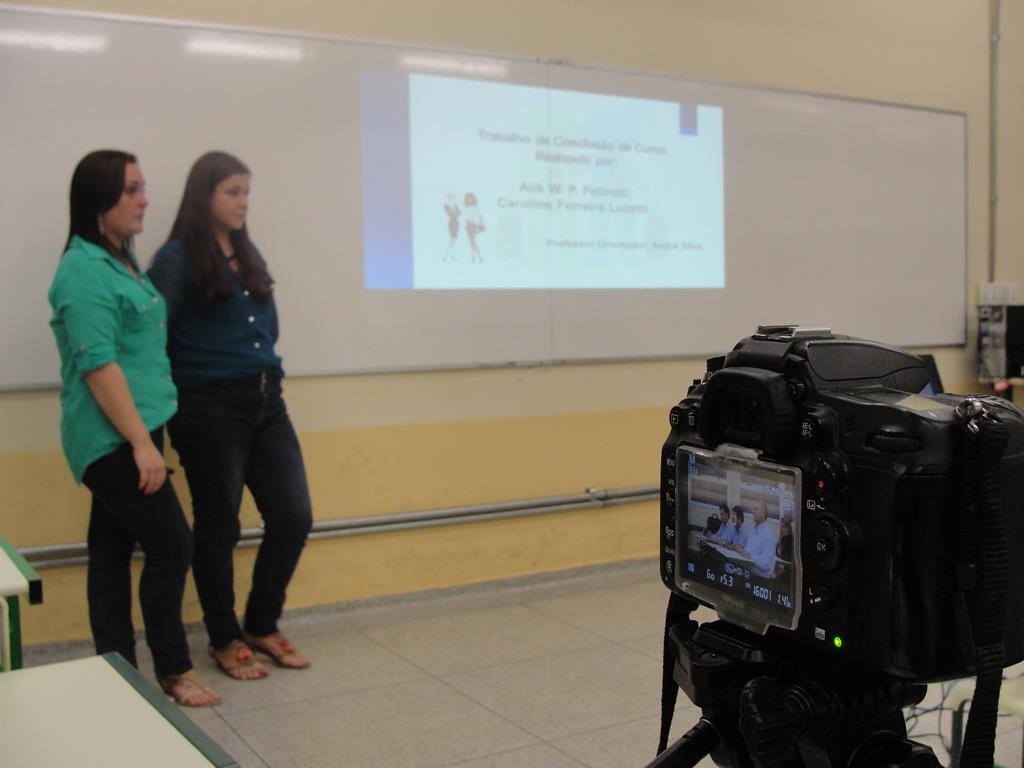 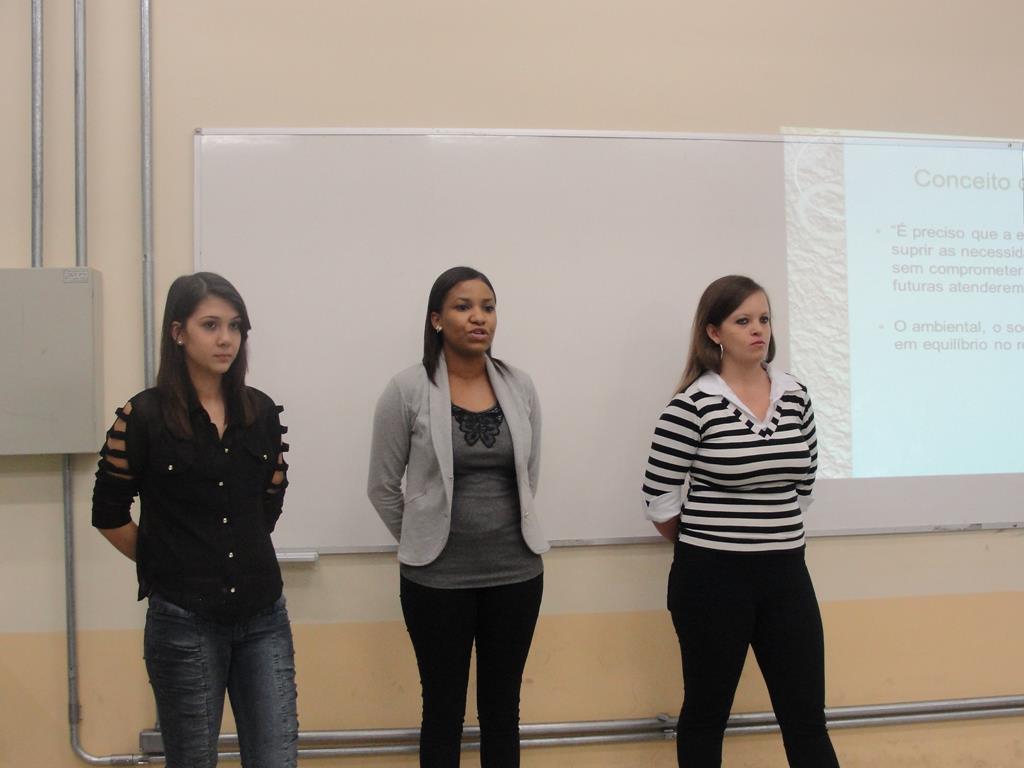 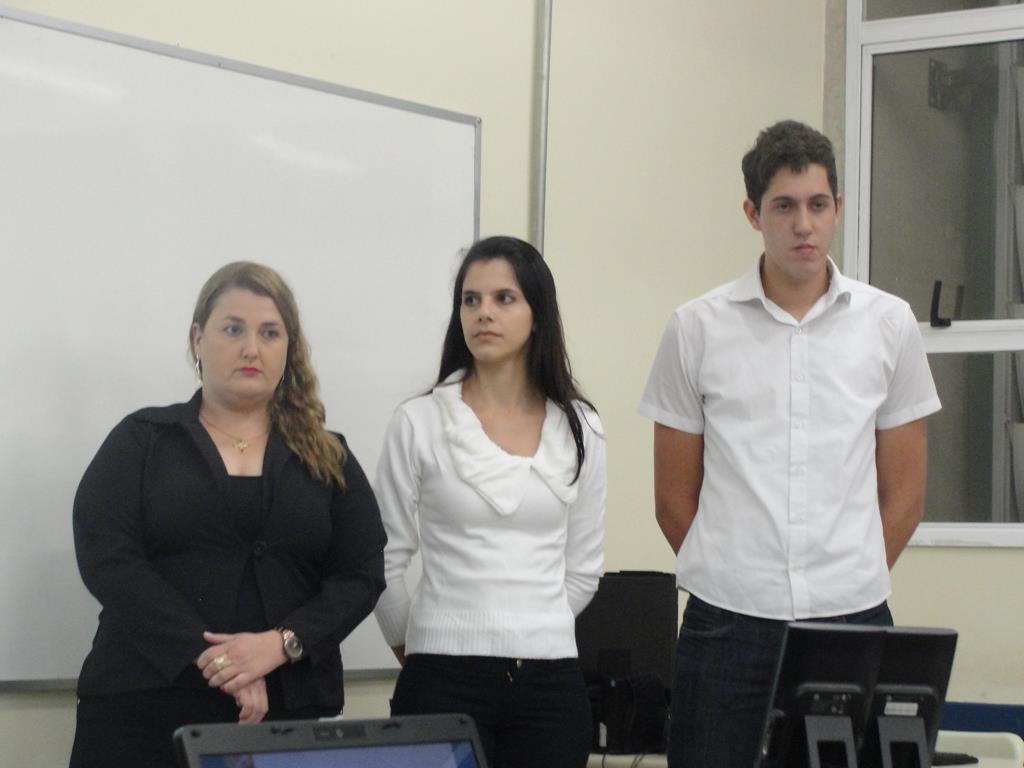 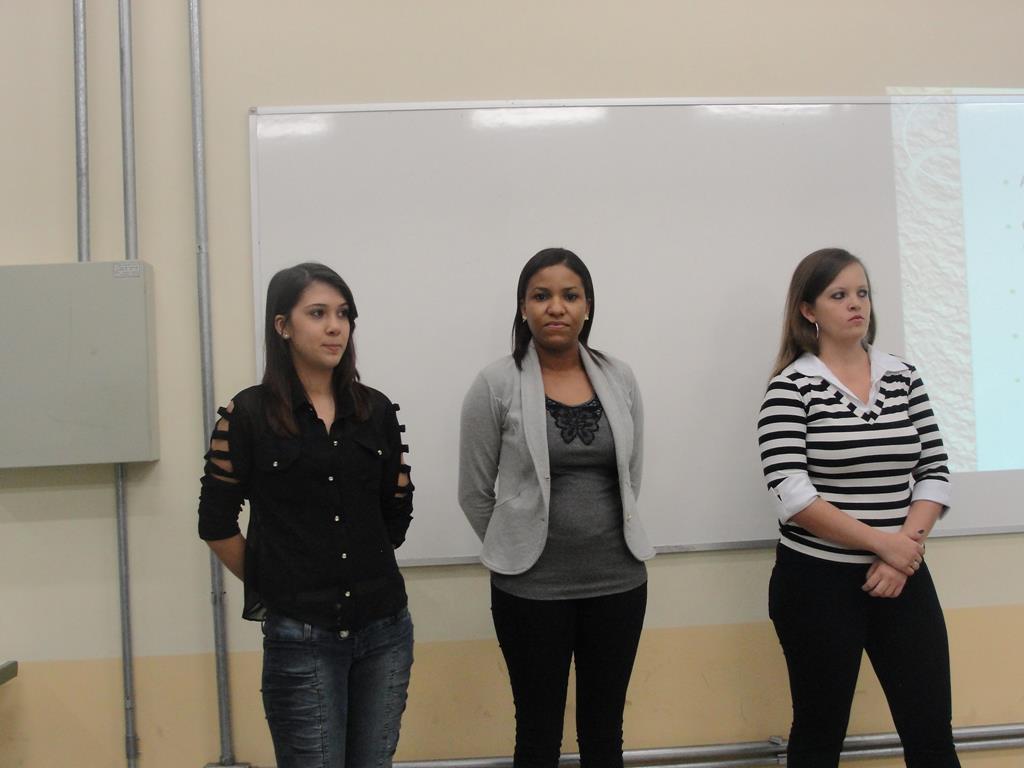 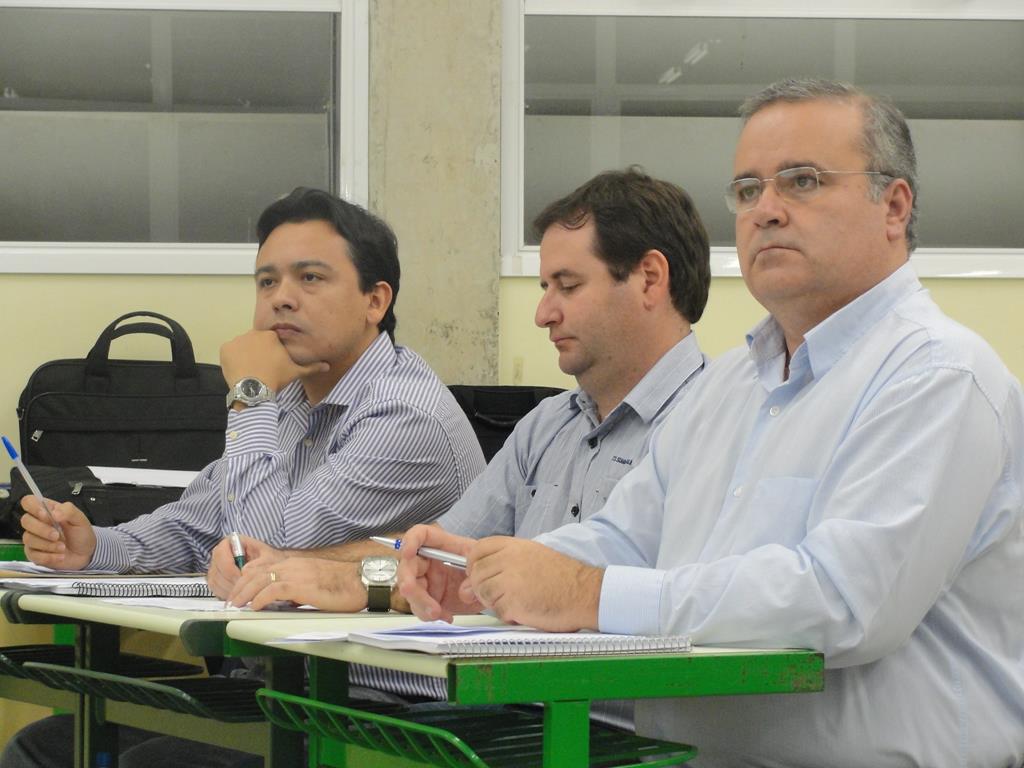 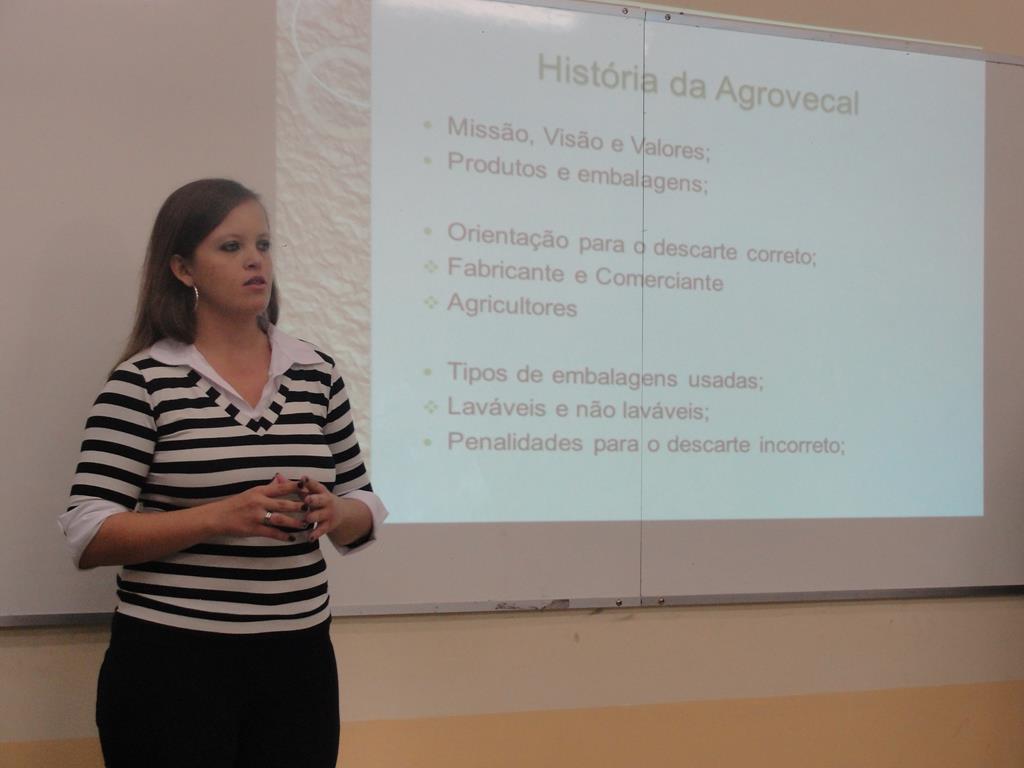 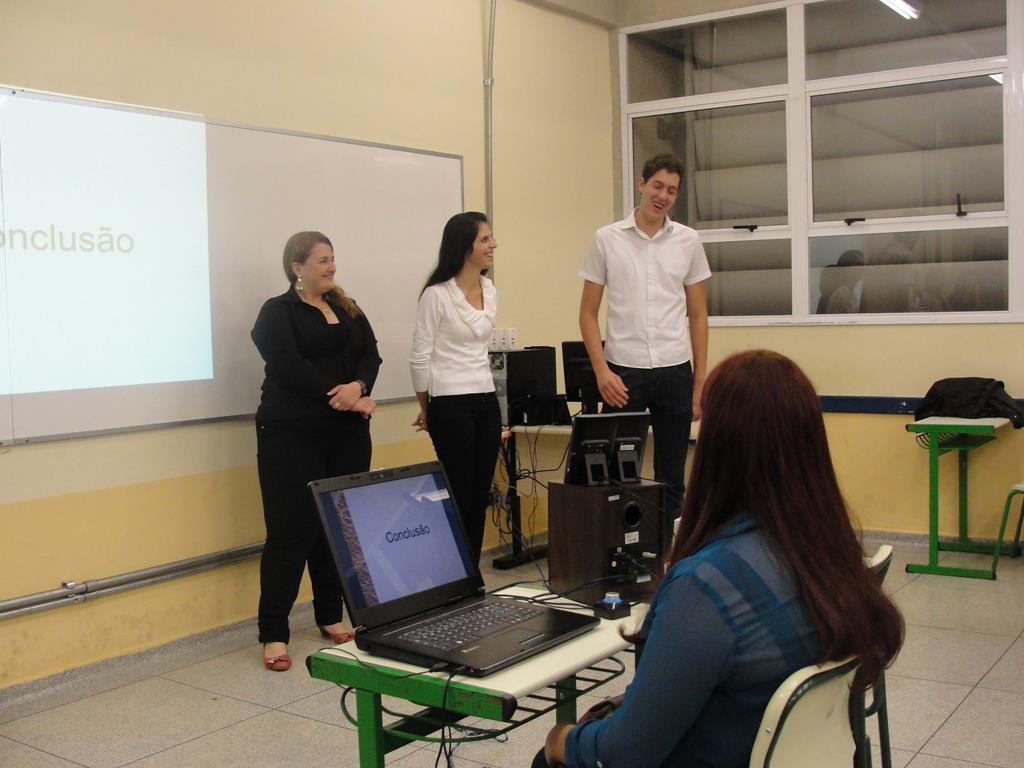 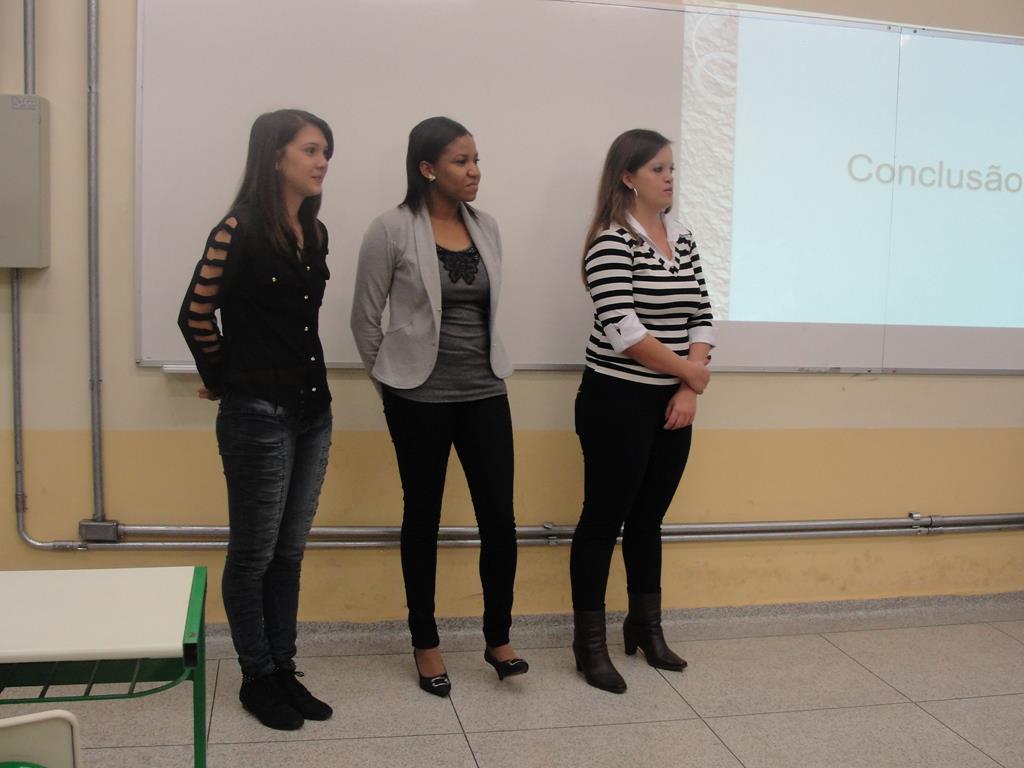 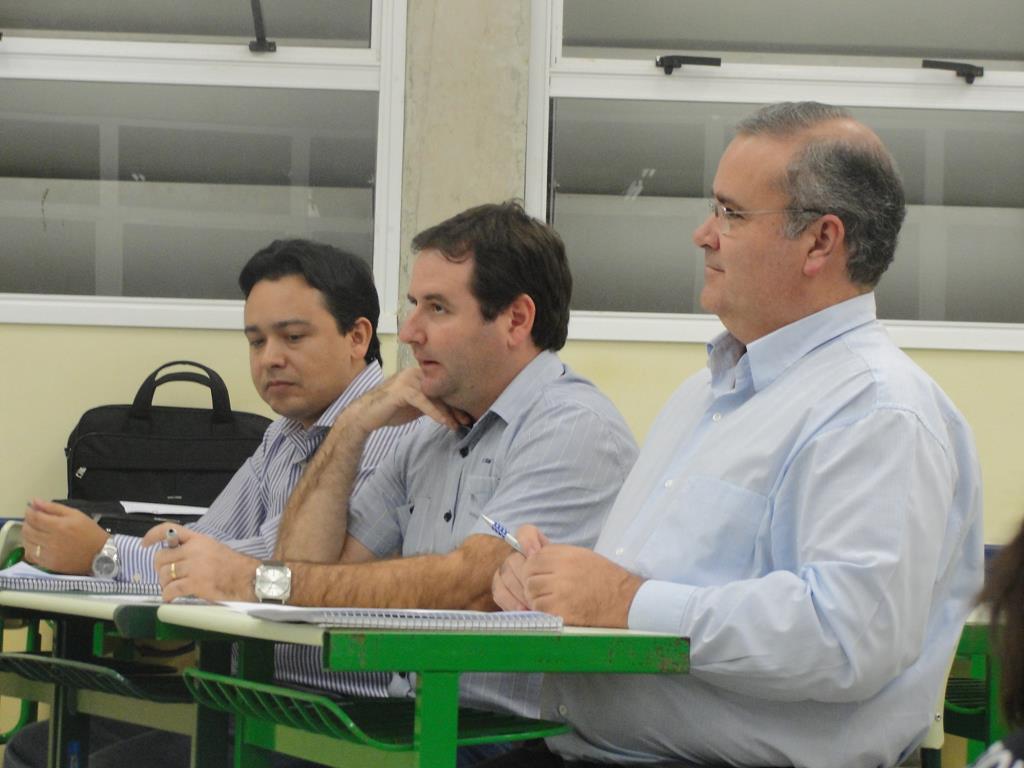 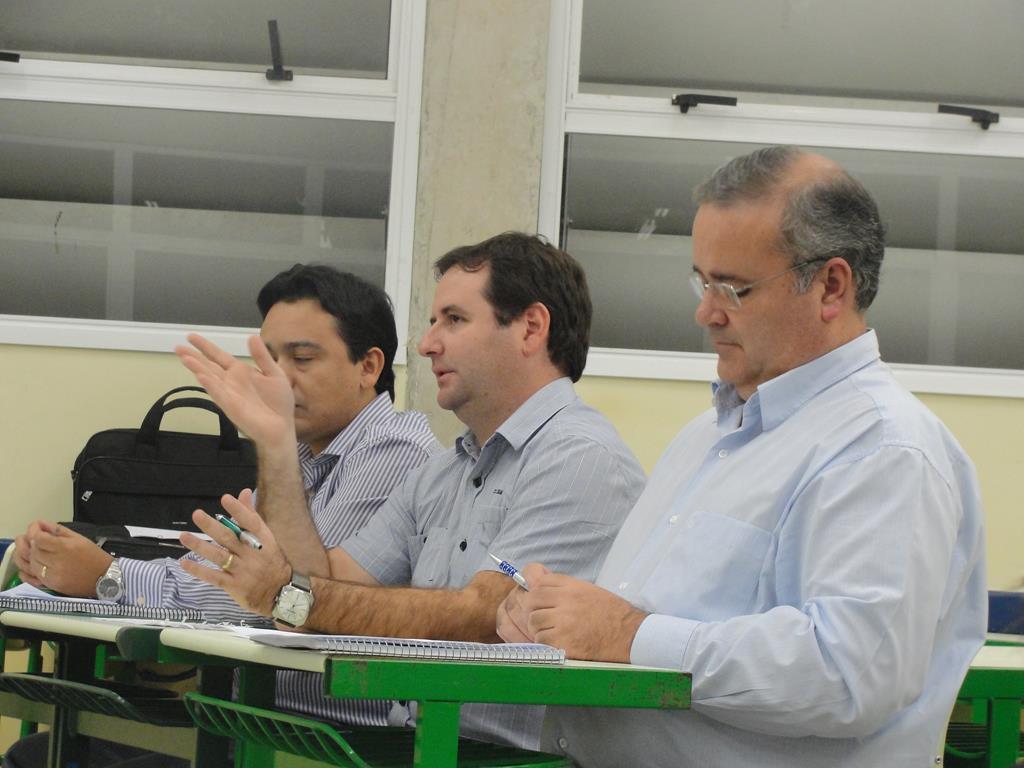 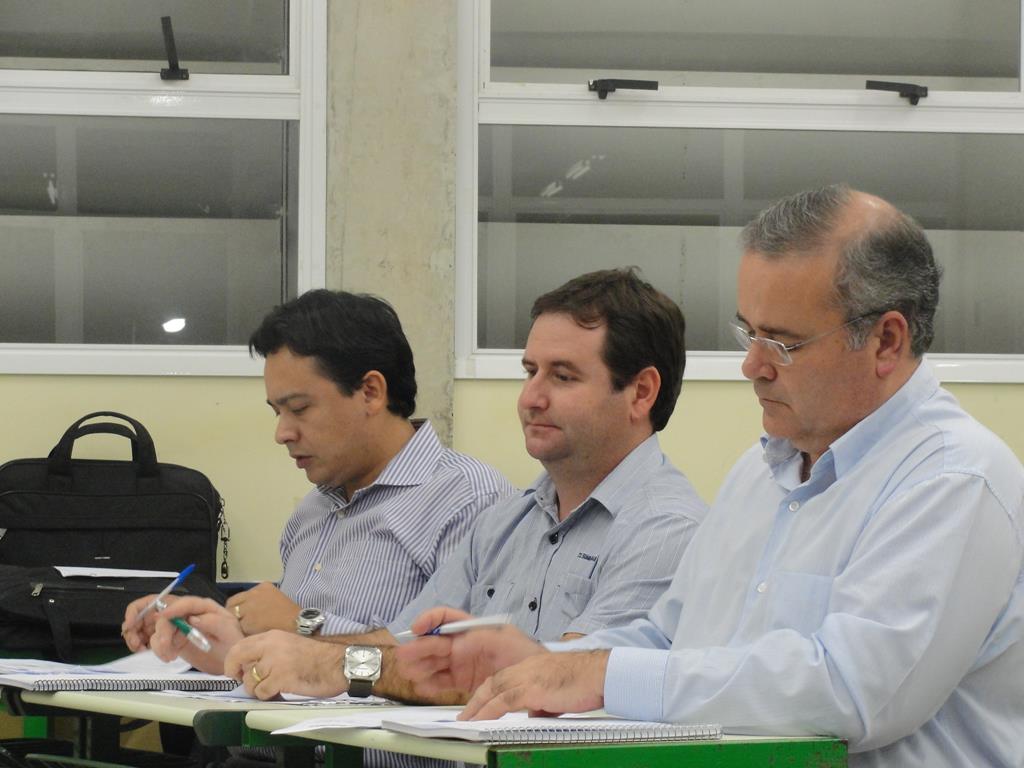 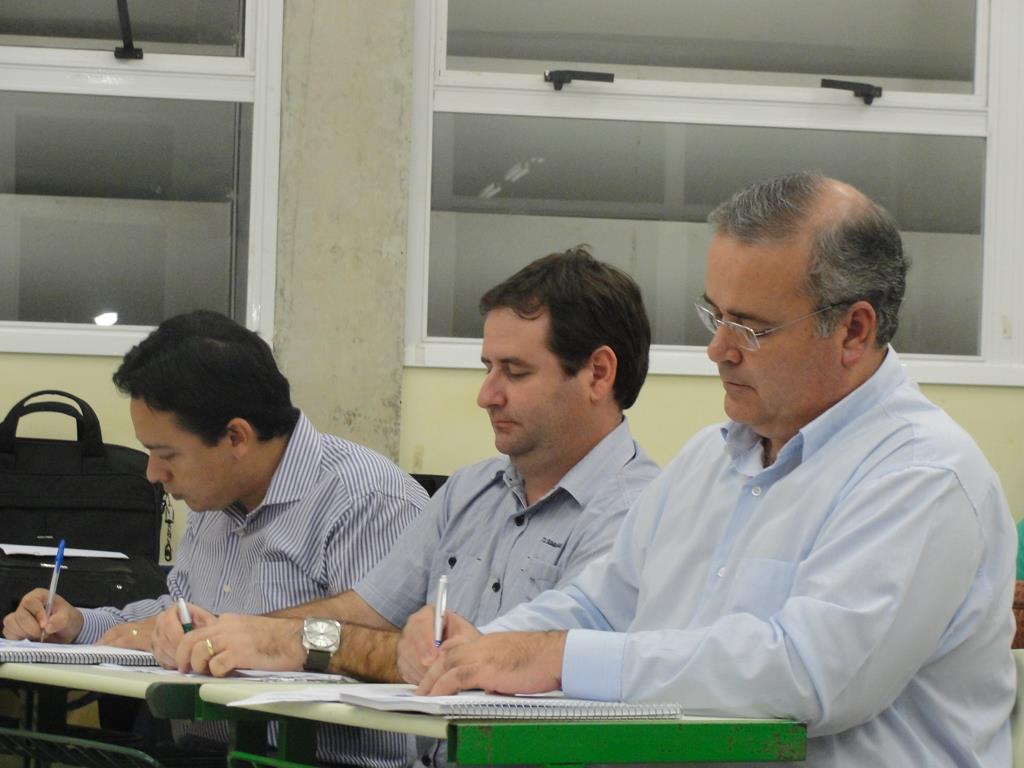 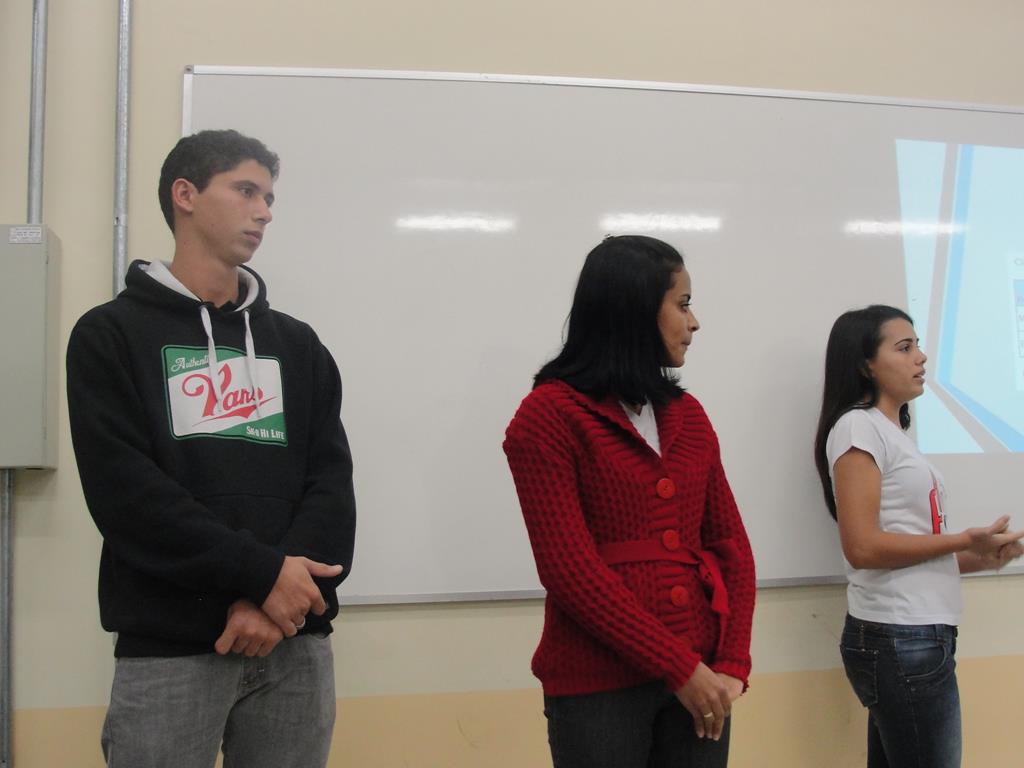 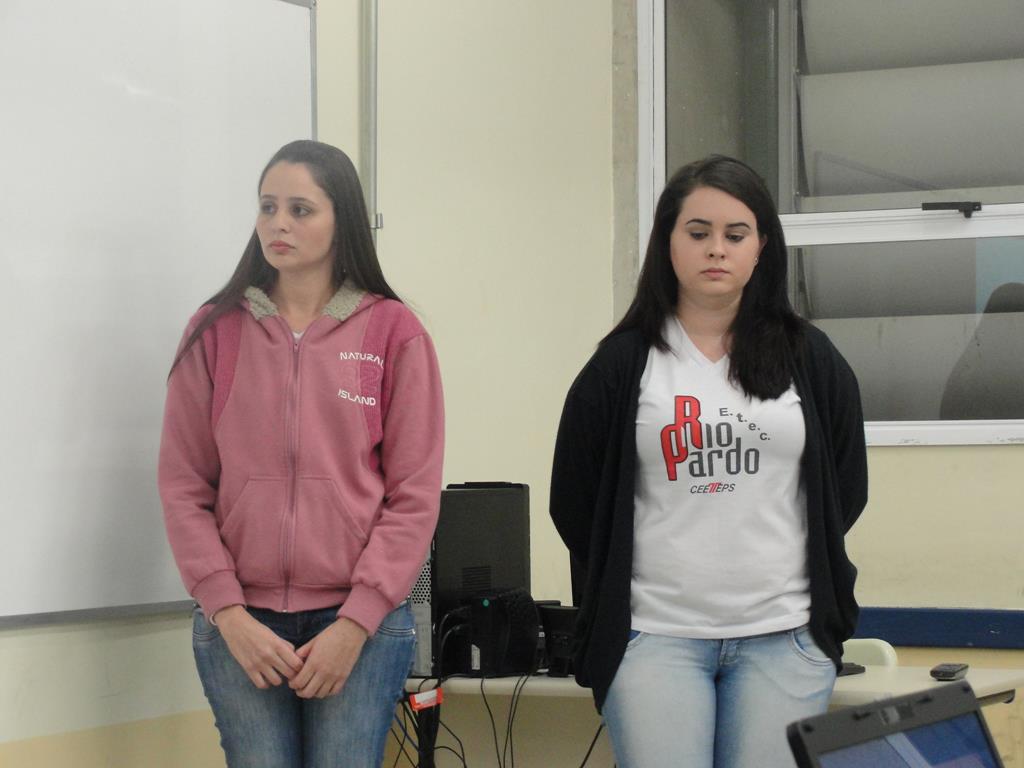 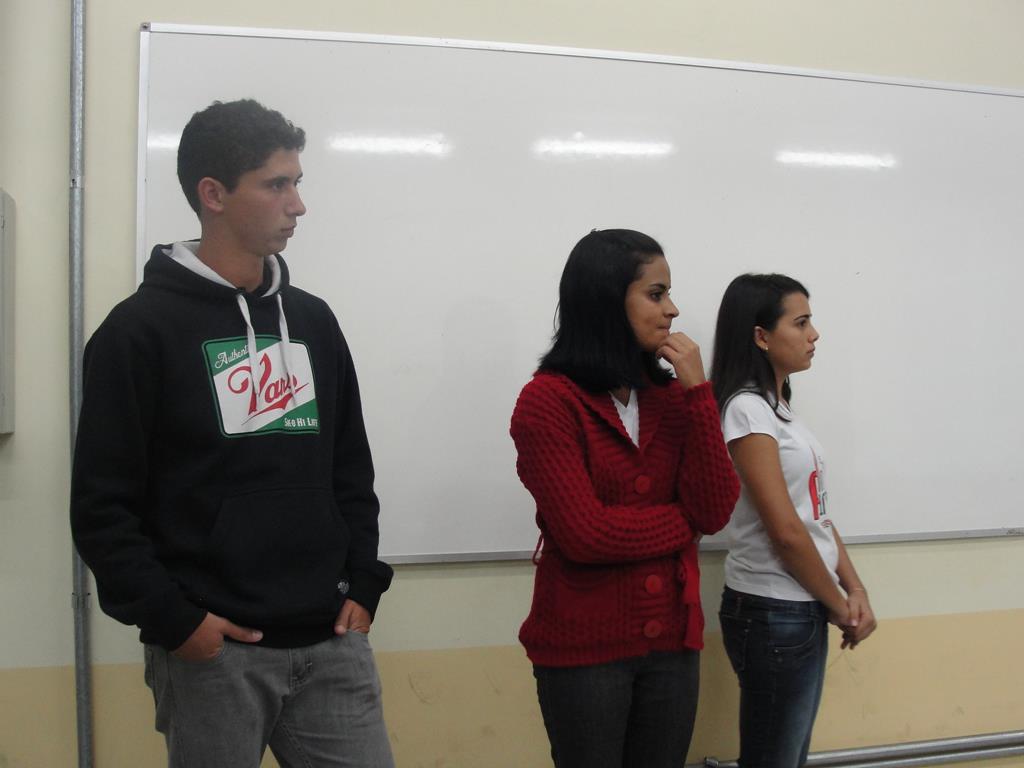 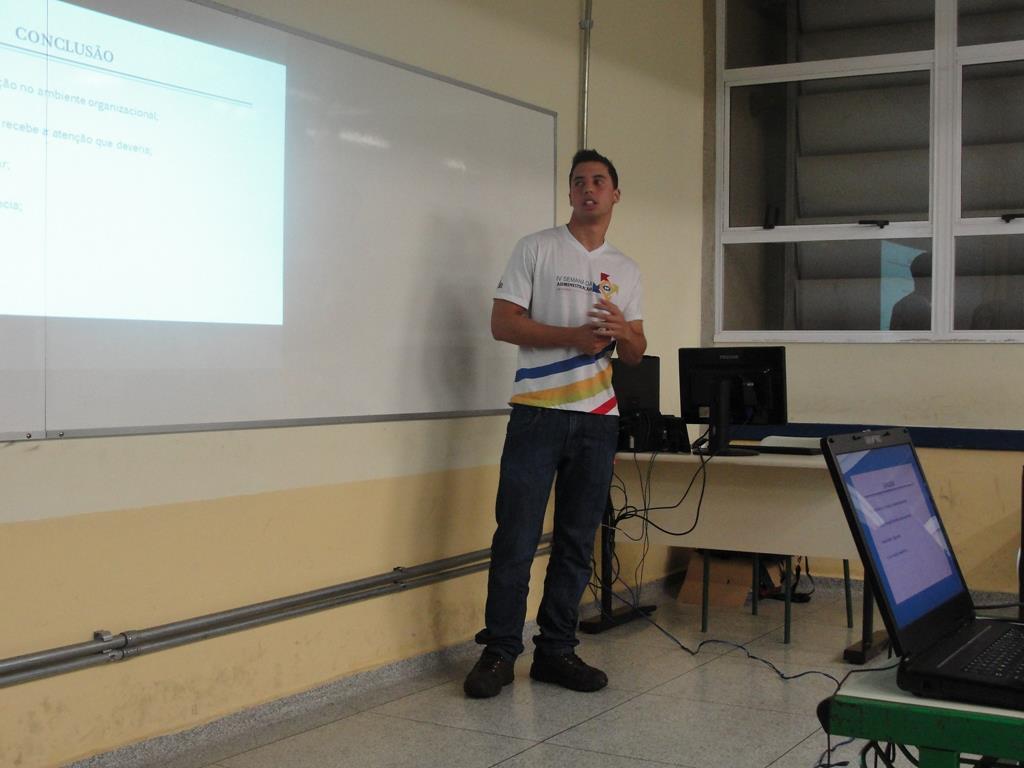 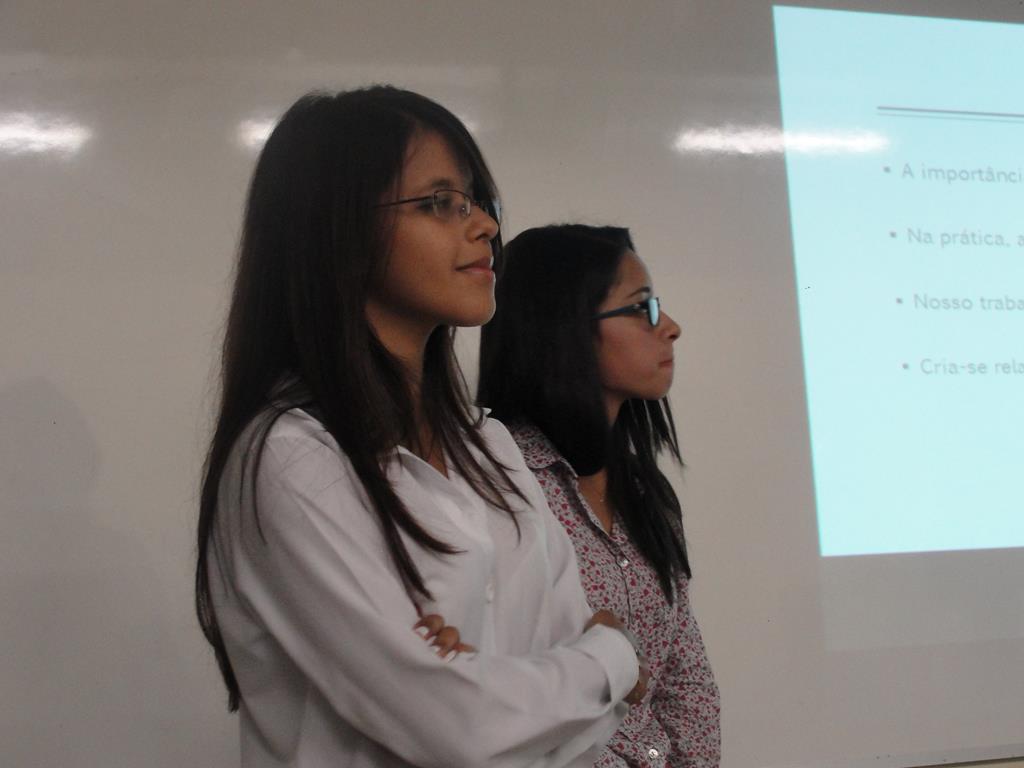 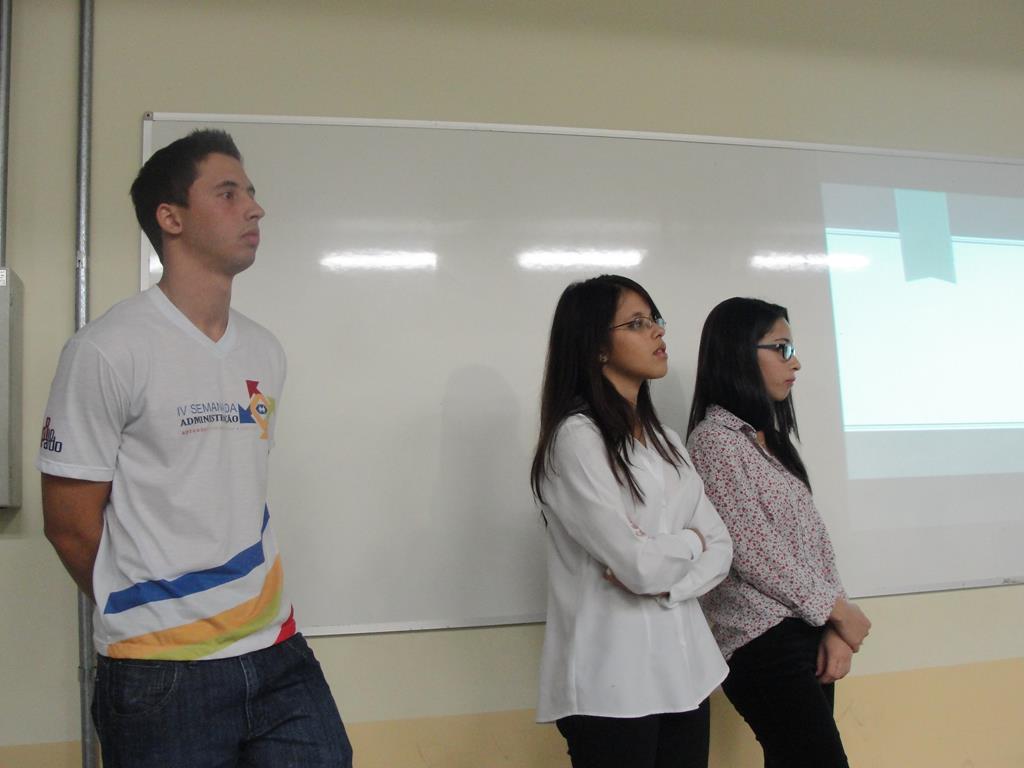 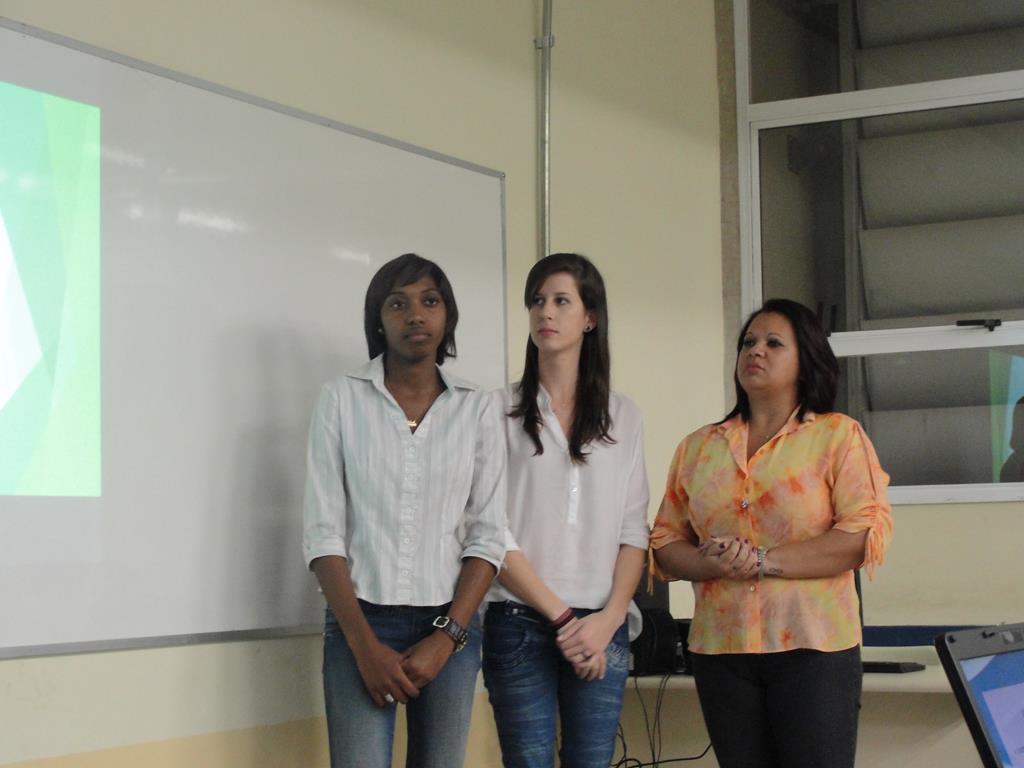 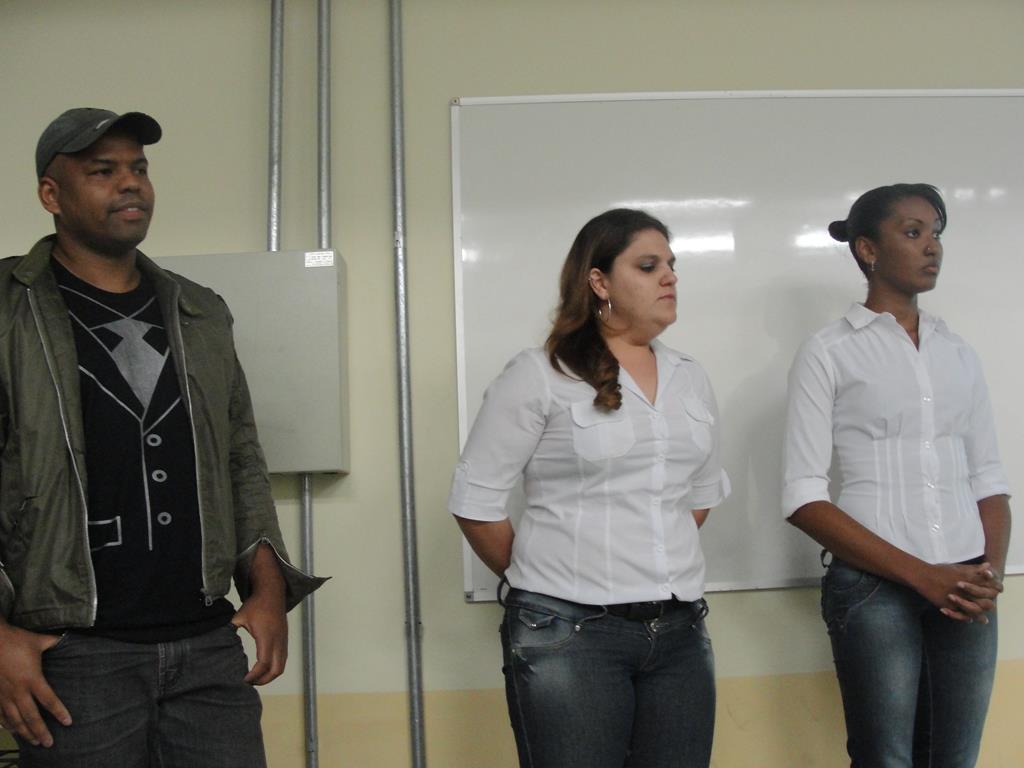 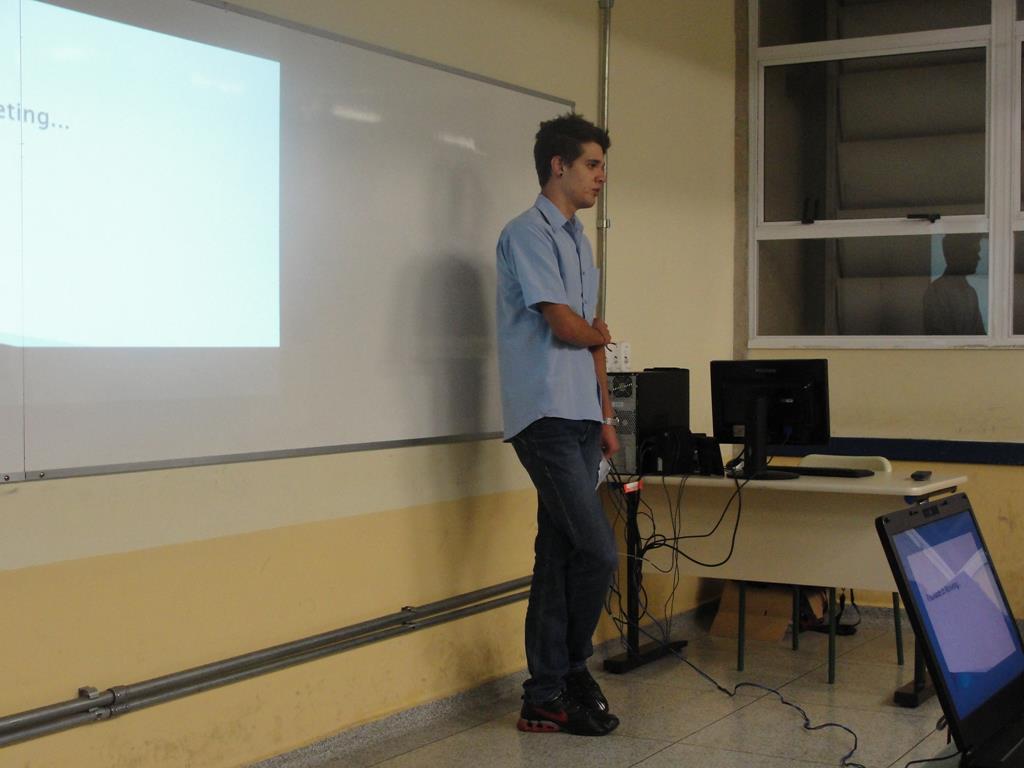 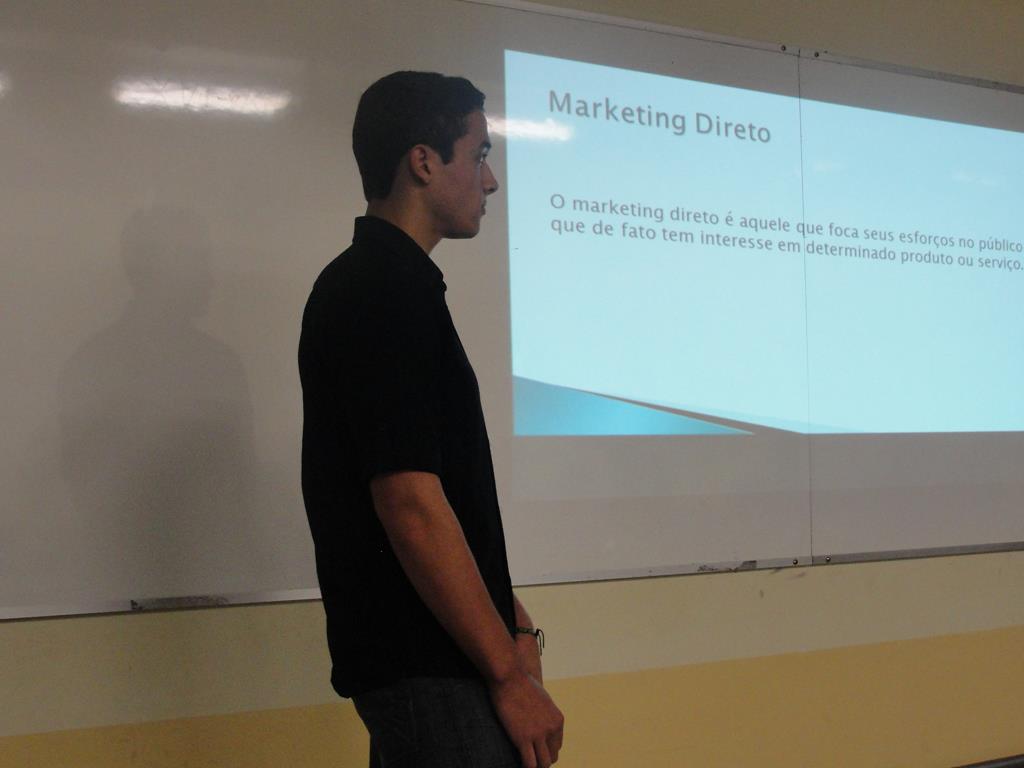 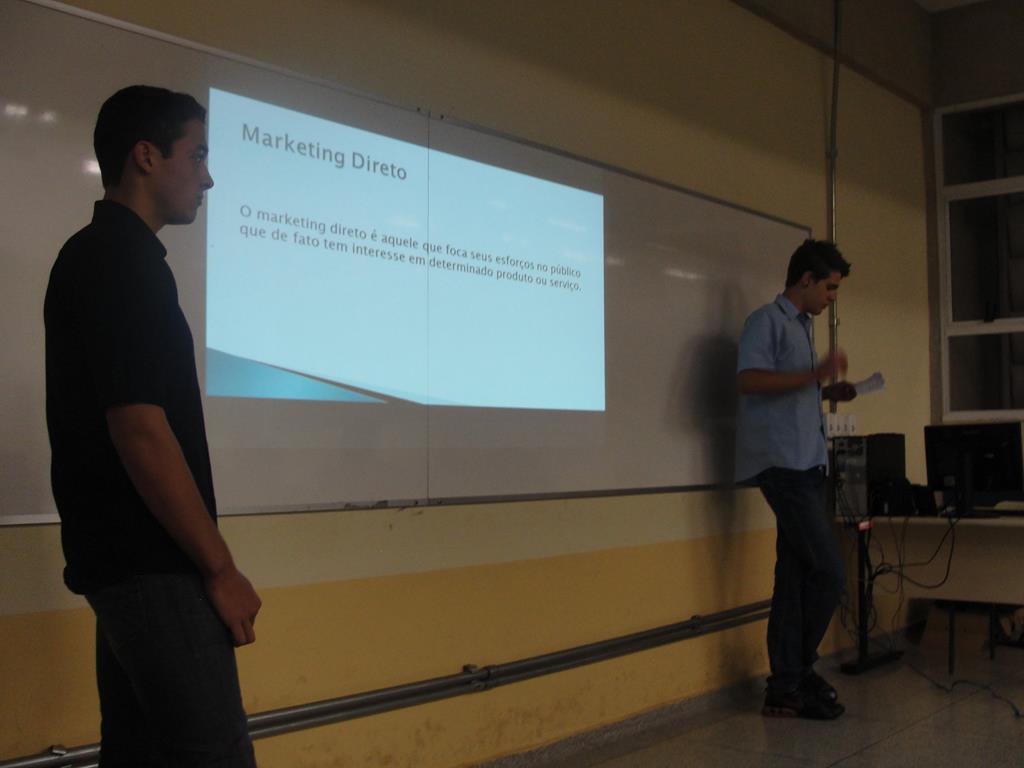 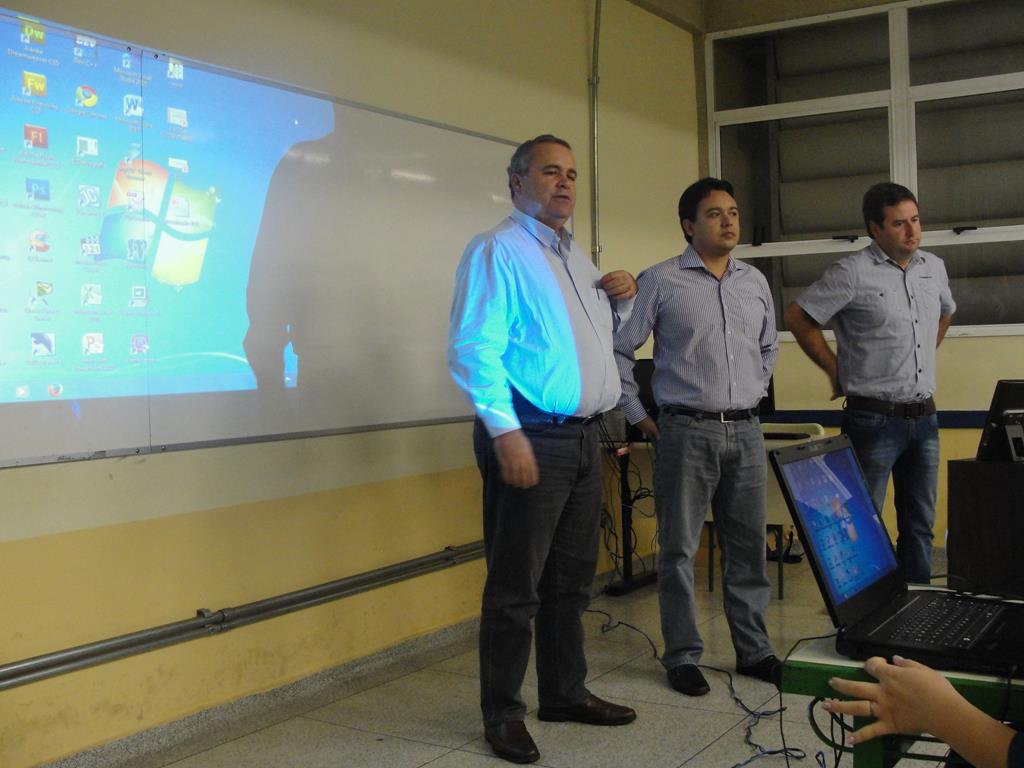 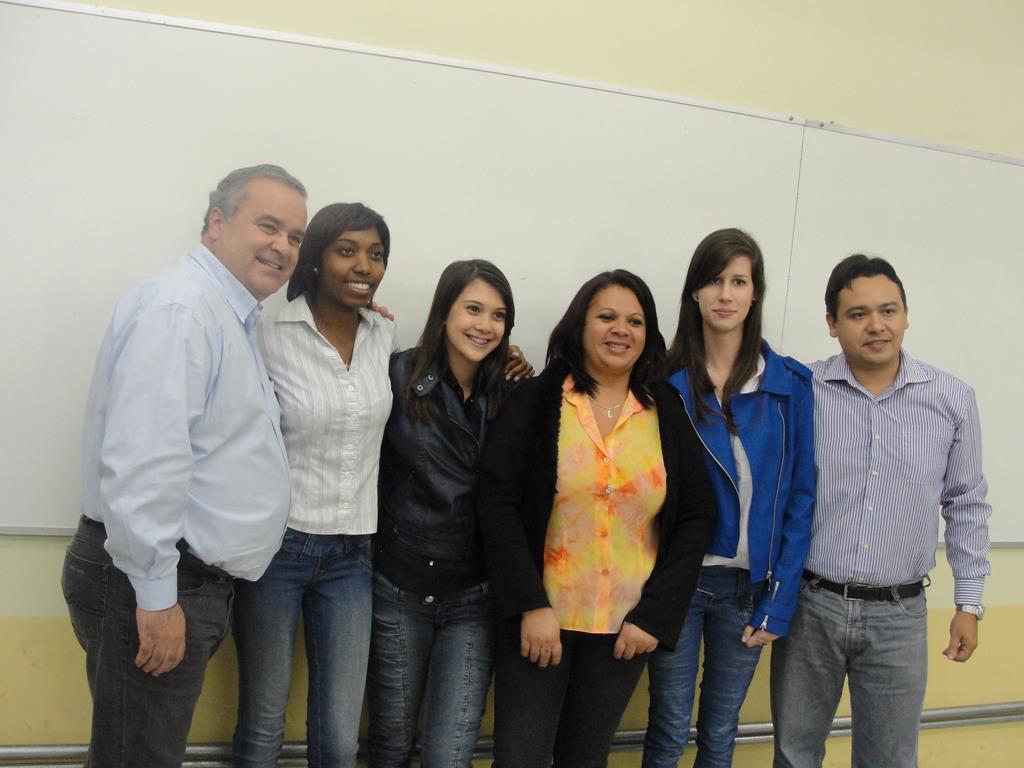 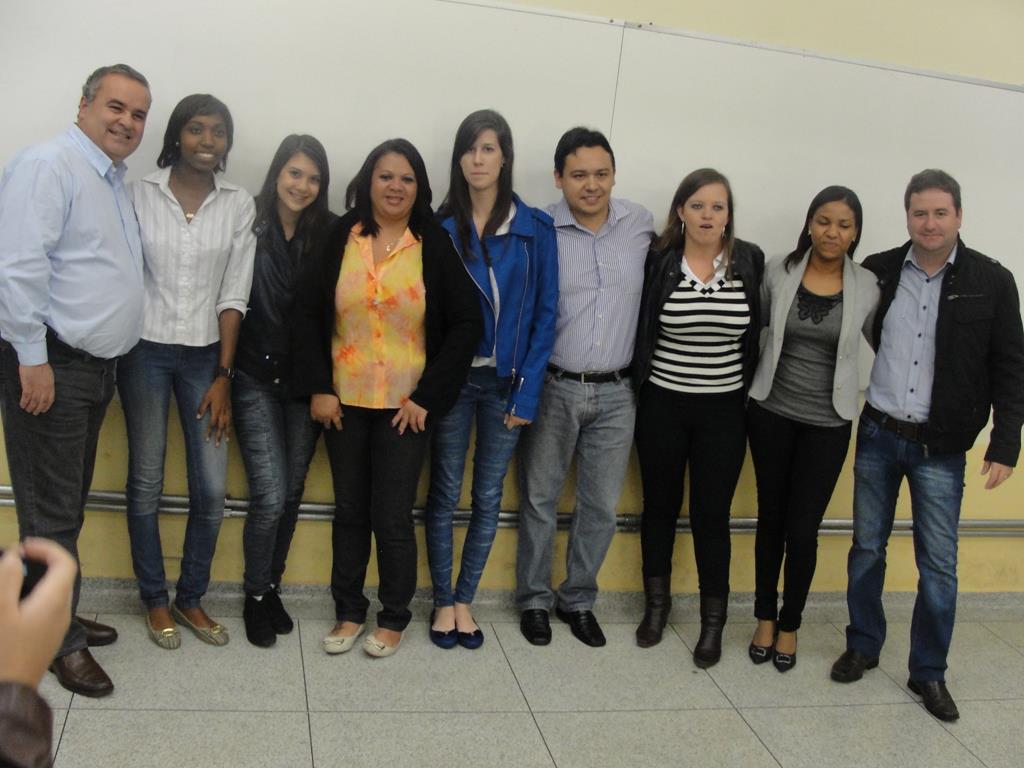 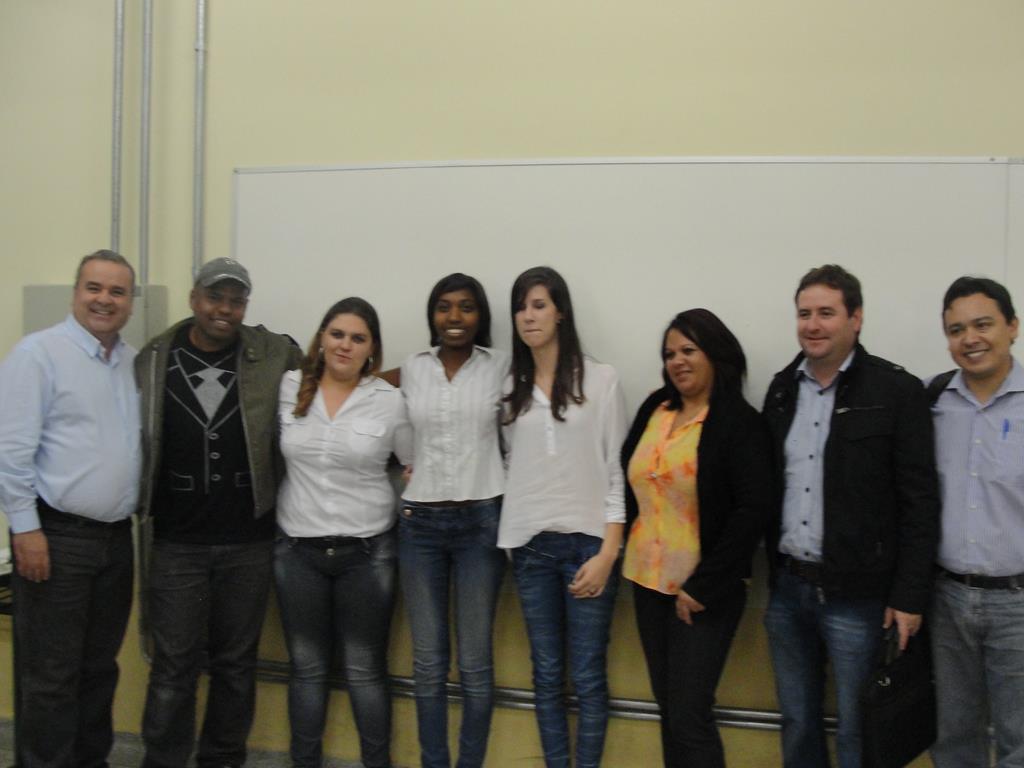 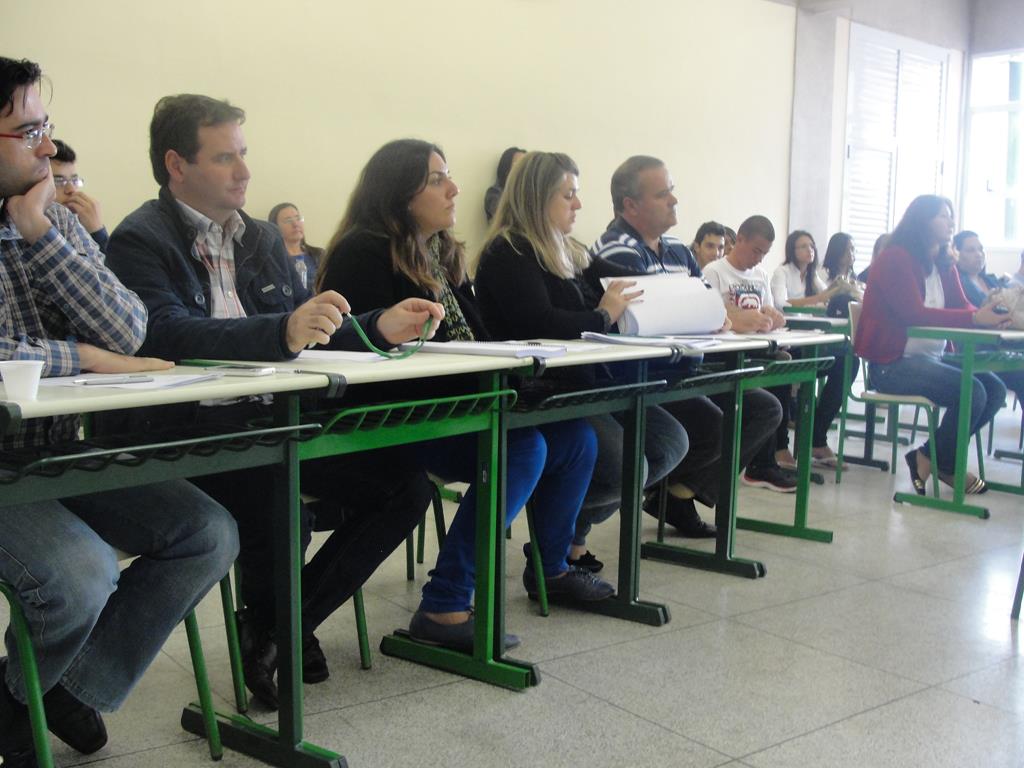 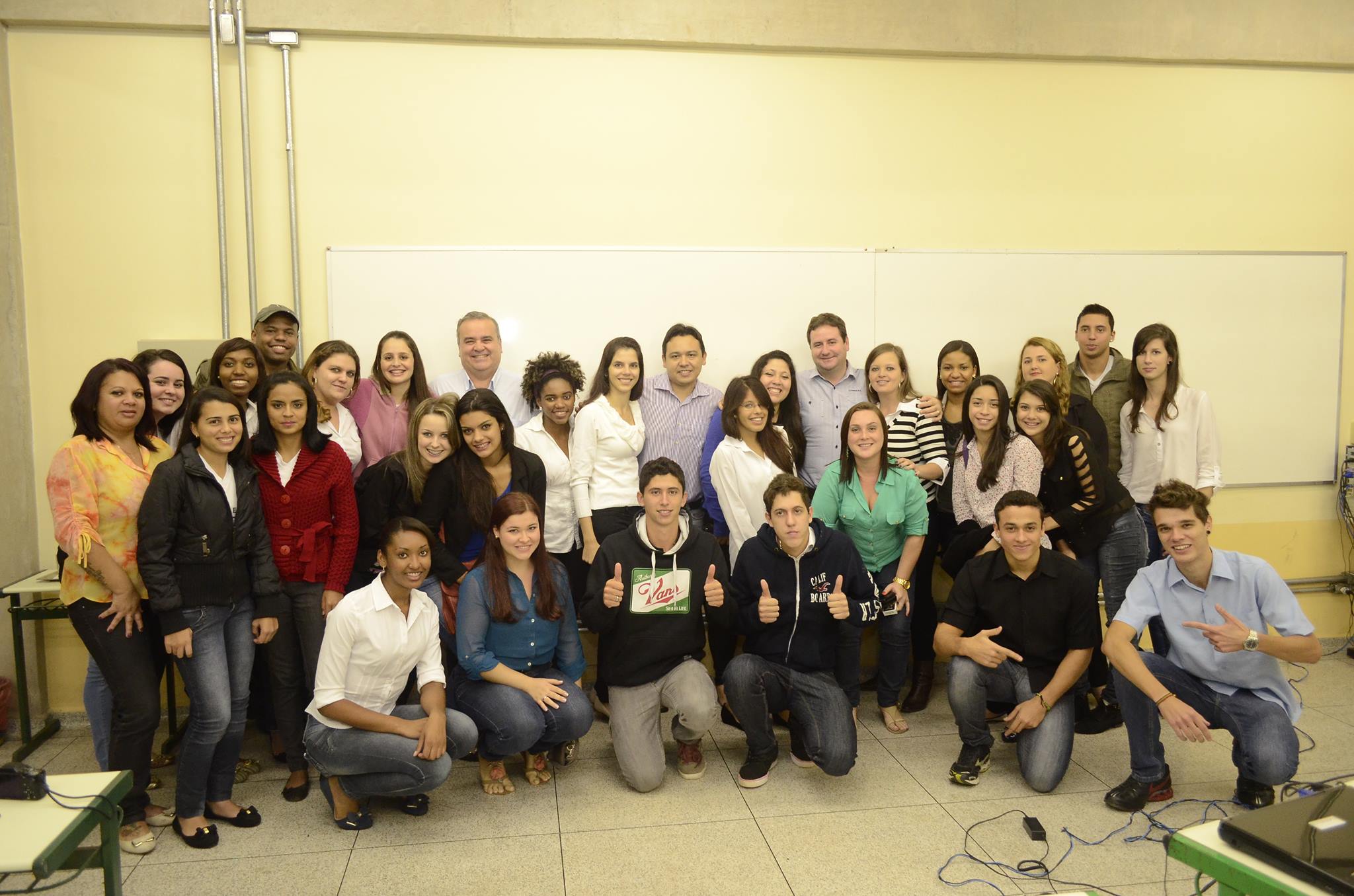